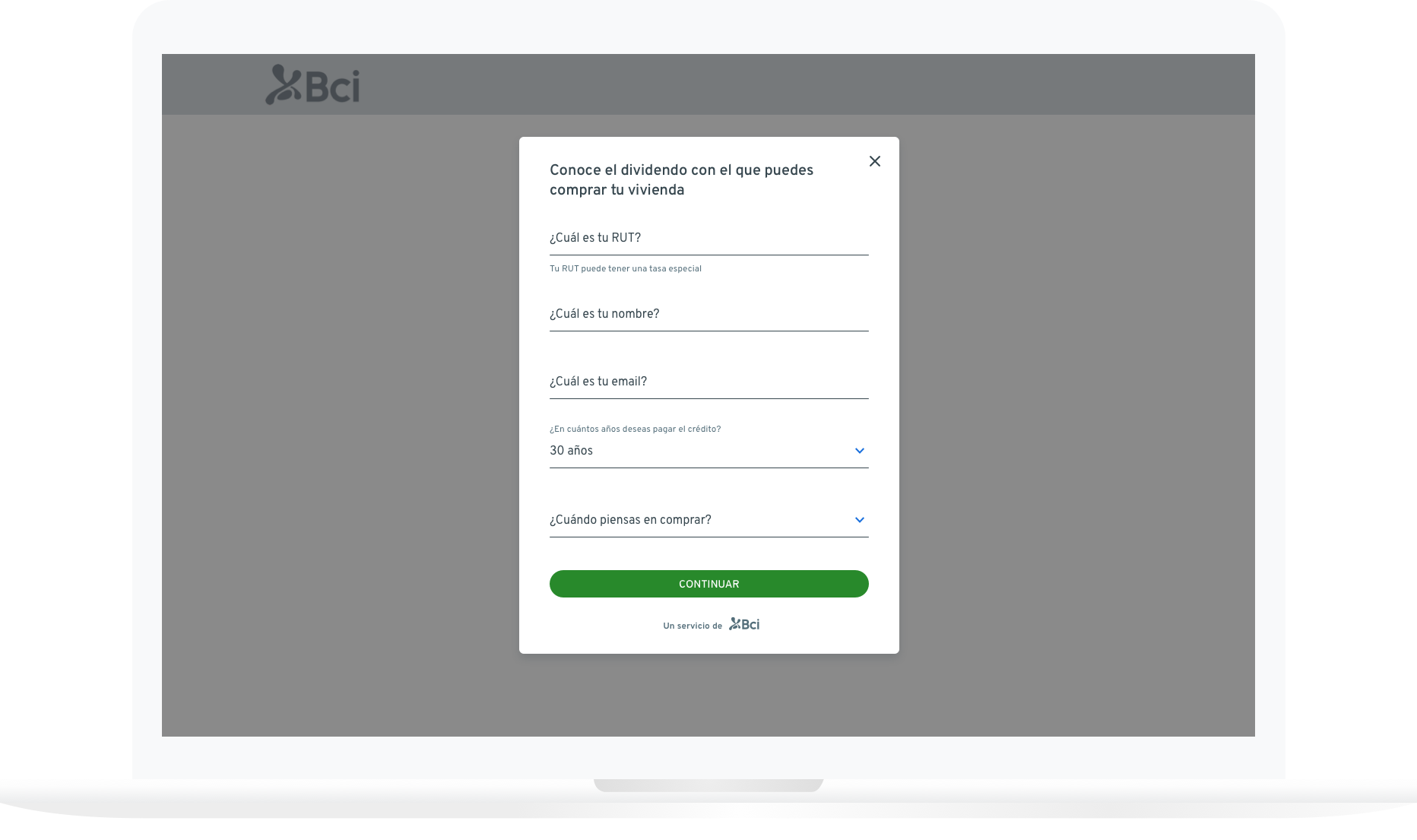 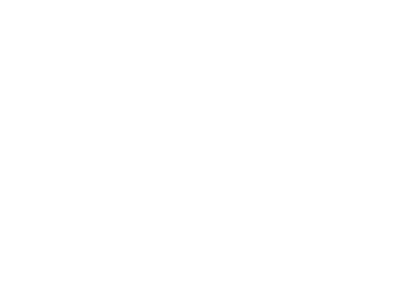 Manual de buenas prácticas
Widget de Consumo
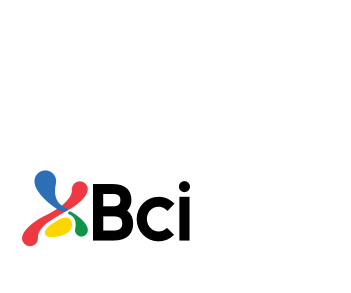 API Program
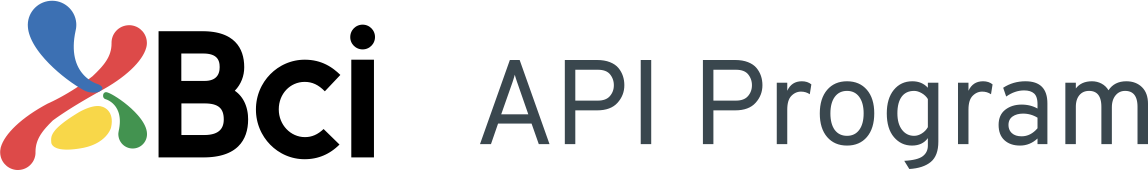 INDEX
01
I. BUENAS PRÁCTICAS / USABILIDAD Y DISEÑO UI
1.  Introducción 

2. Botón
¿Por qué? Consistencia.
¿Para qué? Aumentar leads.
Ejemplos: Uso correcto
Especificaciones
Rótulo del botón de acción
3.  Formulario
Uso correcto
Uso incorrecto
Sugerencias técnicas
4.  Niveles de navegación para llegar al widget
Nivel recomendado de navegación para llegar al widget
5.  Implementación del botón
Incorporar script, CSS y html
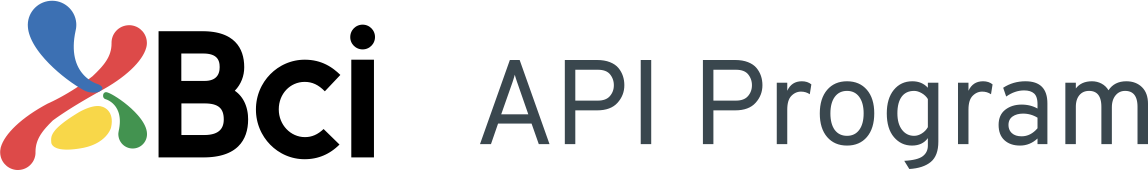 INTRODUCCIÓN
En este documento mostraremos el manual de buenas prácticas del Widget Consumo que servirá como apoyo para los distintos clientes, con el objetivo de estandarizar su estructura, jerarquía, botones y niveles de navegación además de ser una guía útil y entendible para todos. 

Con este manual, abordaremos la totalidad de funciones y procedimientos del producto digital.  Además, nos permitirá tener mayor control sobre el componente para asegurarnos de que su implementación se haga de la manera correcta y esté completamente alineado a los requerimientos del banco. 

En una segunda sección se aborda de una manera más práctica y didáctica la instalación del widget en los diferentes partners.
01
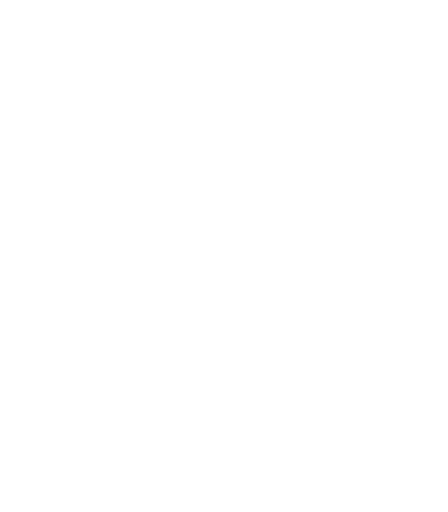 BOTÓN
Widget de Consumo
02
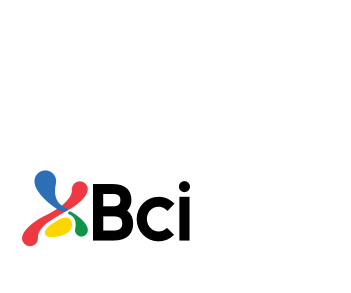 “Un botón colocado en el lugar equivocado de una página web y que usa el color incorrecto puede hacer que un usuario detenga lo que planeaba hacer. Este botón tiene el objetivo de dirigir a los usuarios a realizar la acción que deseas.”
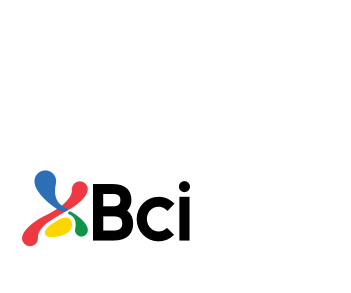 Ref: https://www.staffcreativa.pe/blog/diseno-web-ux-para-boton-de-llamada-a-la-accion-perfecto/
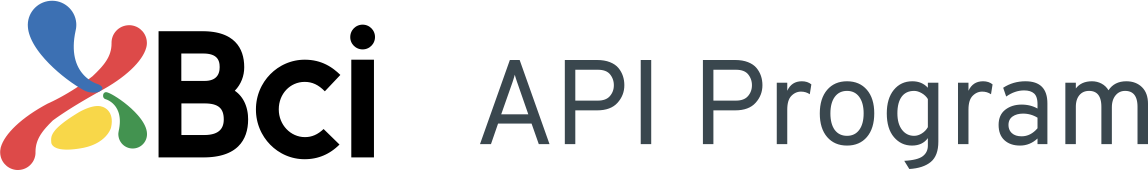 ¿POR QUÉ? CONSISTENCIA
“Cuando un diseño es consistente, el usuario puede entender cómo usar las funcionalidades sin instrucciones”
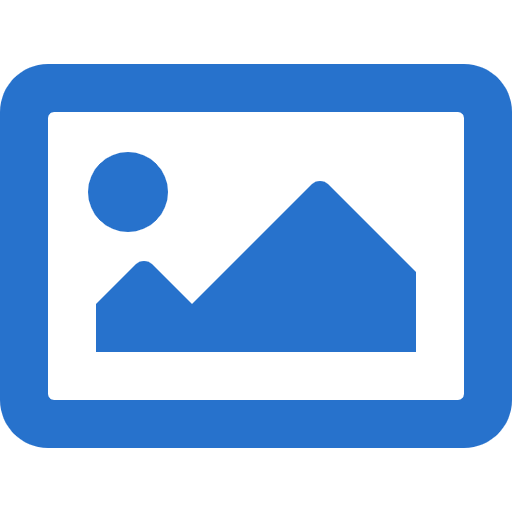 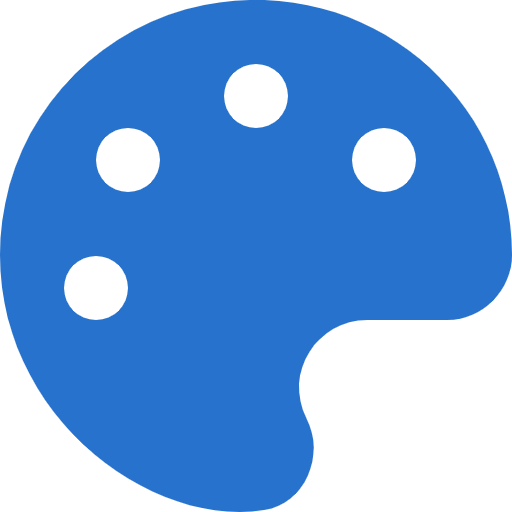 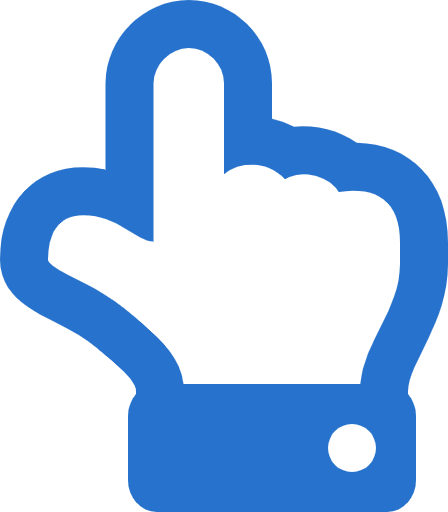 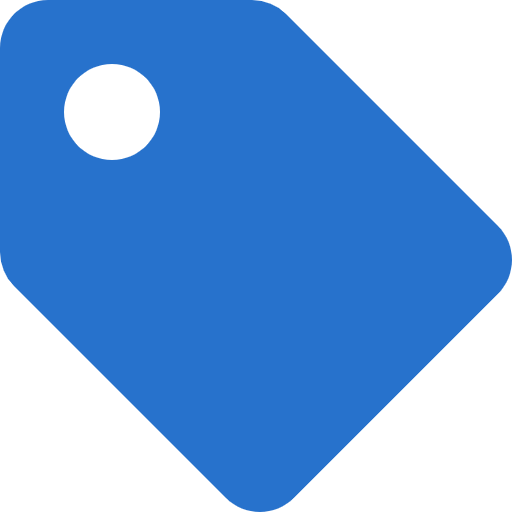 Considerar ubicación y 
fácil acceso
Debe encajar con la marca
Considerar color y contraste
Una etiqueta clara
Una ubicación altamente visible y reconocible para el usuario probablemente mejore
considerablemente la
encontrabilidad del botón de
acción.
Es importante que el diseño del botón encaje en el contexto en donde va a estar ubicado. Para eso se crean dos variantes (Con logo Bci y sin logo) que puedan adecuarse al lineamiento
gráfico de cada uno de los sitios.
Es importante que el botón
predomine pero no debe ser una competencia para el botón
primario del sitio en donde esté ubicado. Para eso utilizamos tonalidades neutras que sean amigables al contexto.
Un rótulo explícito funciona
como una ayuda dando al
usuario mayor confianza a la
hora de elegir la acción.
02
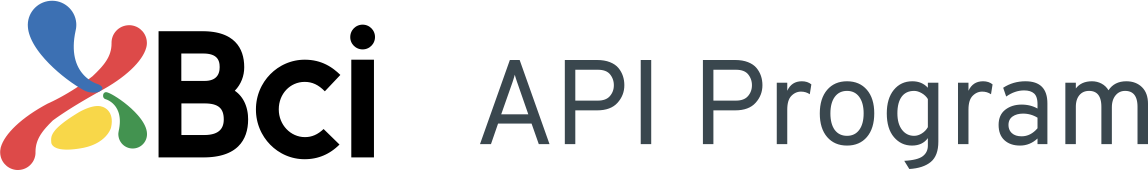 PROPUESTAS Y VARIACIONES / BOTÓN CON LOGO
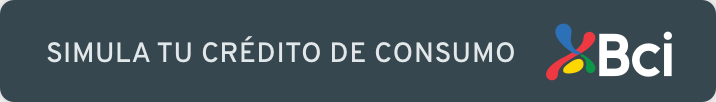 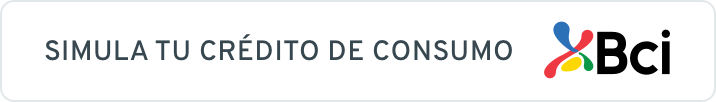 1
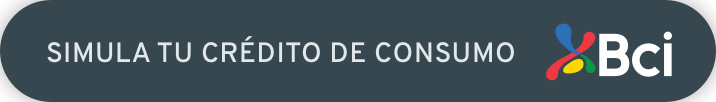 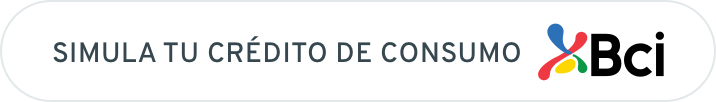 2
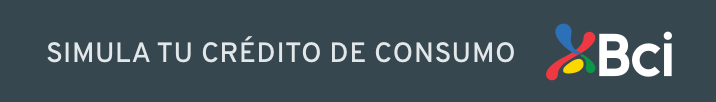 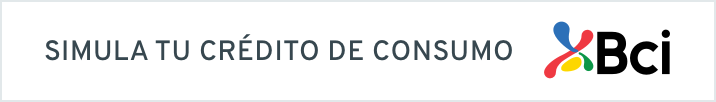 3
02
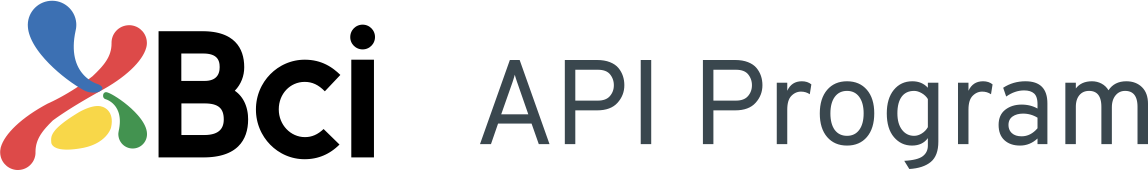 PROPUESTAS Y VARIACIONES / BOTÓN SIN LOGO
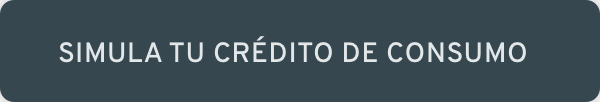 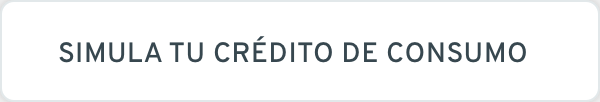 1
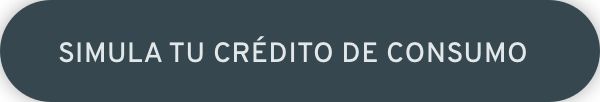 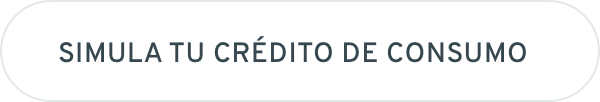 2
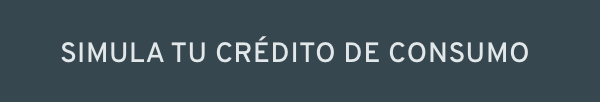 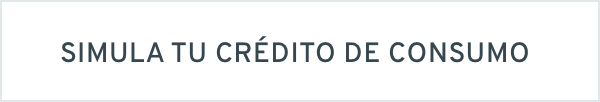 3
02
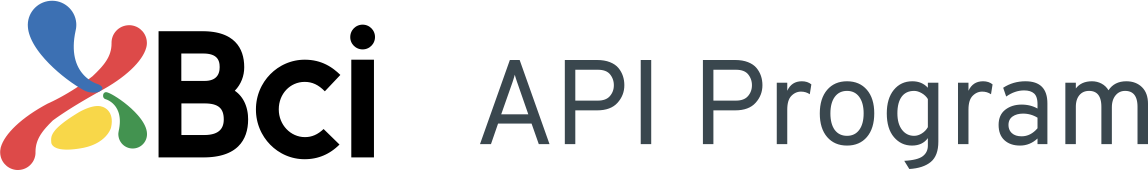 USO CORRECTO / BOTÓN
Especificaciones: Morfología
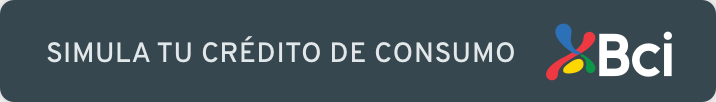 50 px
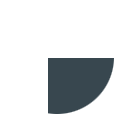 border - radius 0 px
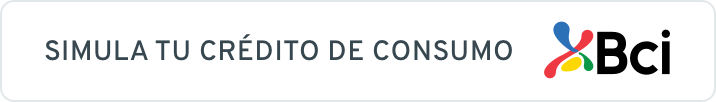 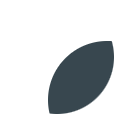 Font 16 px
border - radius 30 px
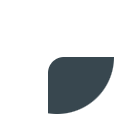 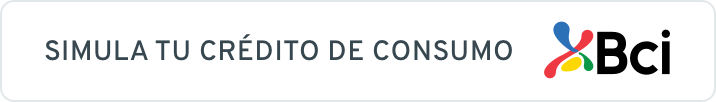 border - radius 8 px
30 px
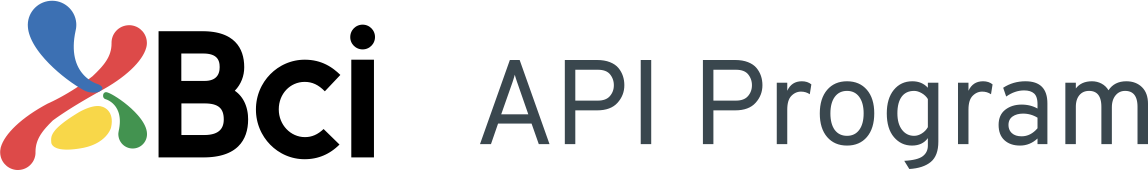 USO CORRECTO / BOTÓN
Especificaciones: Color
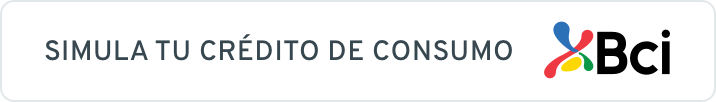 #FFFFFF
#37474F
Color de fondo
Color fuente
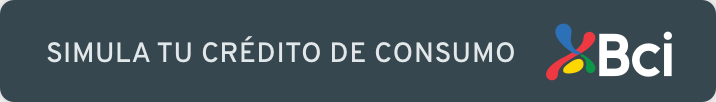 #37474F
#FFFFFF
Color fuente
Color de fondo
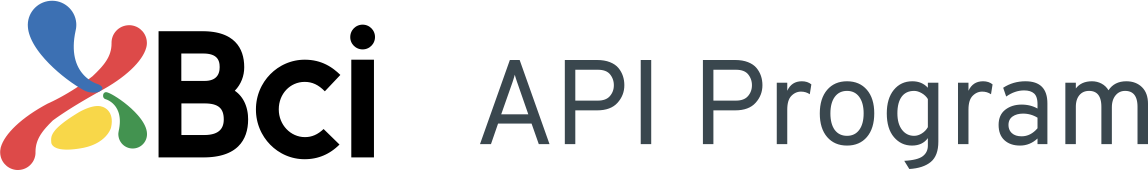 USO CORRECTO / BOTÓN
Especificaciones: Tipografía
Aa
Aa
Aa
●   Font-family: Overpass Semibold
●   Tamaño de la fuente: 16px
●   Peso de la fuente: 400 
●   Espaciado entre caracteres: — 0.03 px
●   Altura de la línea: 24 px
●   Hex: #37474F
Regular
Light
Semibold
Lorem ipsum
18 px
Lorem ipsum
16 px
GRIS PRIMARIO
Lorem ipsum
14 px
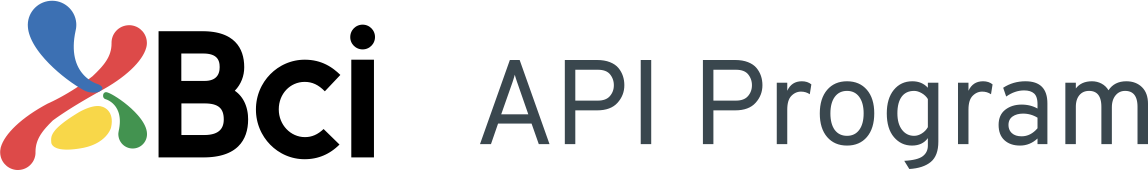 USO CORRECTO / RÓTULO DEL BOTÓN DE ACCIÓN
RÓTULO: COTIZAR SEGURO AUTOMOTRIZ
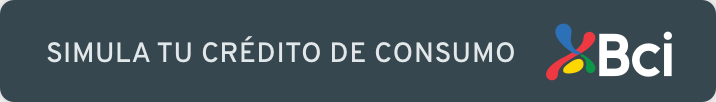 Tener una etiqueta clara
Un rótulo explícito funciona como una ayuda dando al usuario mayor confianza a la hora de elegir la acción. Se recomienda usar un verbo o una acción concreta a realizar. 

Se recomienda el uso del rótulo + el logo BCI corredora de seguros como elemento diferenciador para contextualizar al usuario de que la acción que va a realizar corresponde a un flujo que pertenece al Banco Bci.
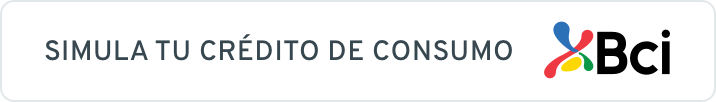 Rótulo/etiqueta.
Objetivo:
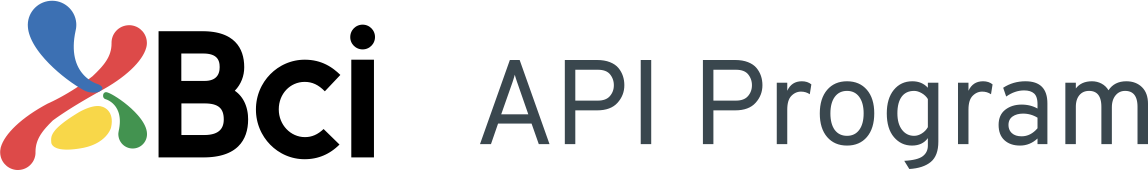 IMPLEMENTACIÓN CORRECTA / BOTÓN
Priorizar por implementar el botón en las páginas en donde estén los productos y/o servicios.
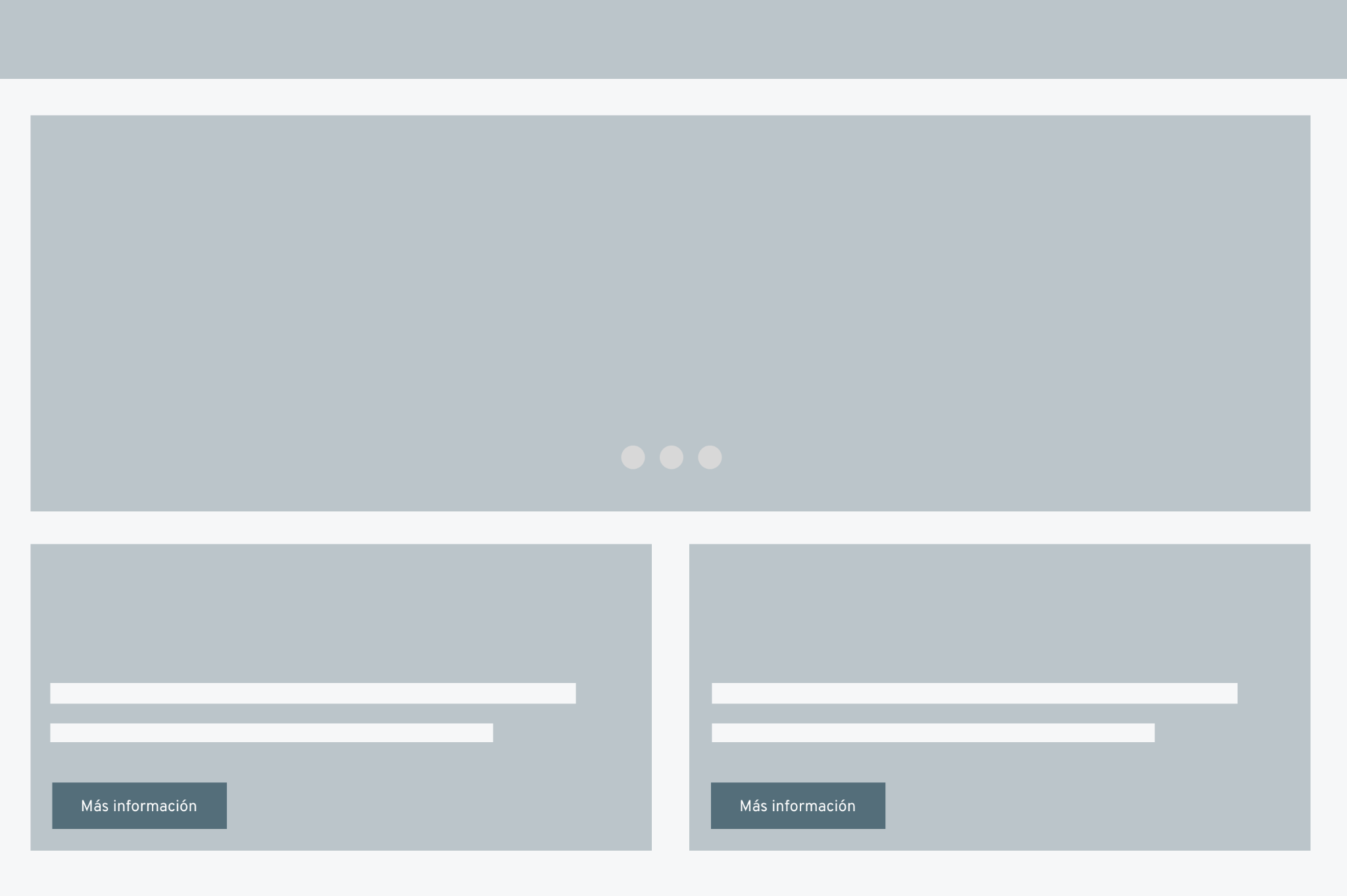 Botón de acción
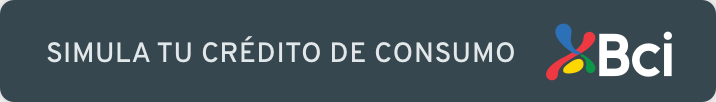 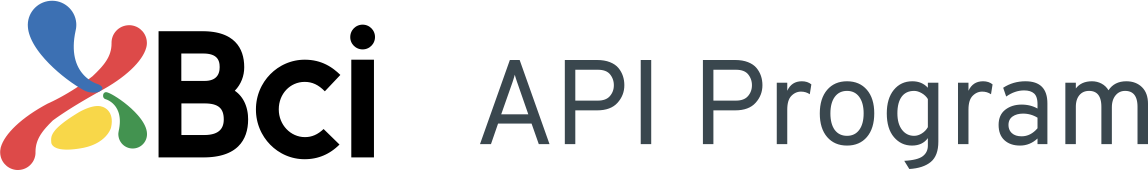 IMPLEMENTACIÓN CORRECTA / BOTÓN
Ejemplo:
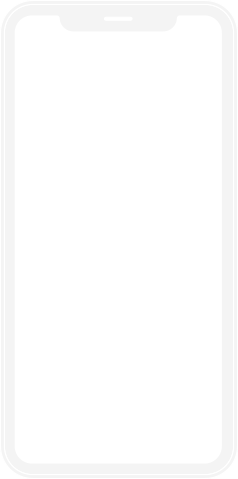 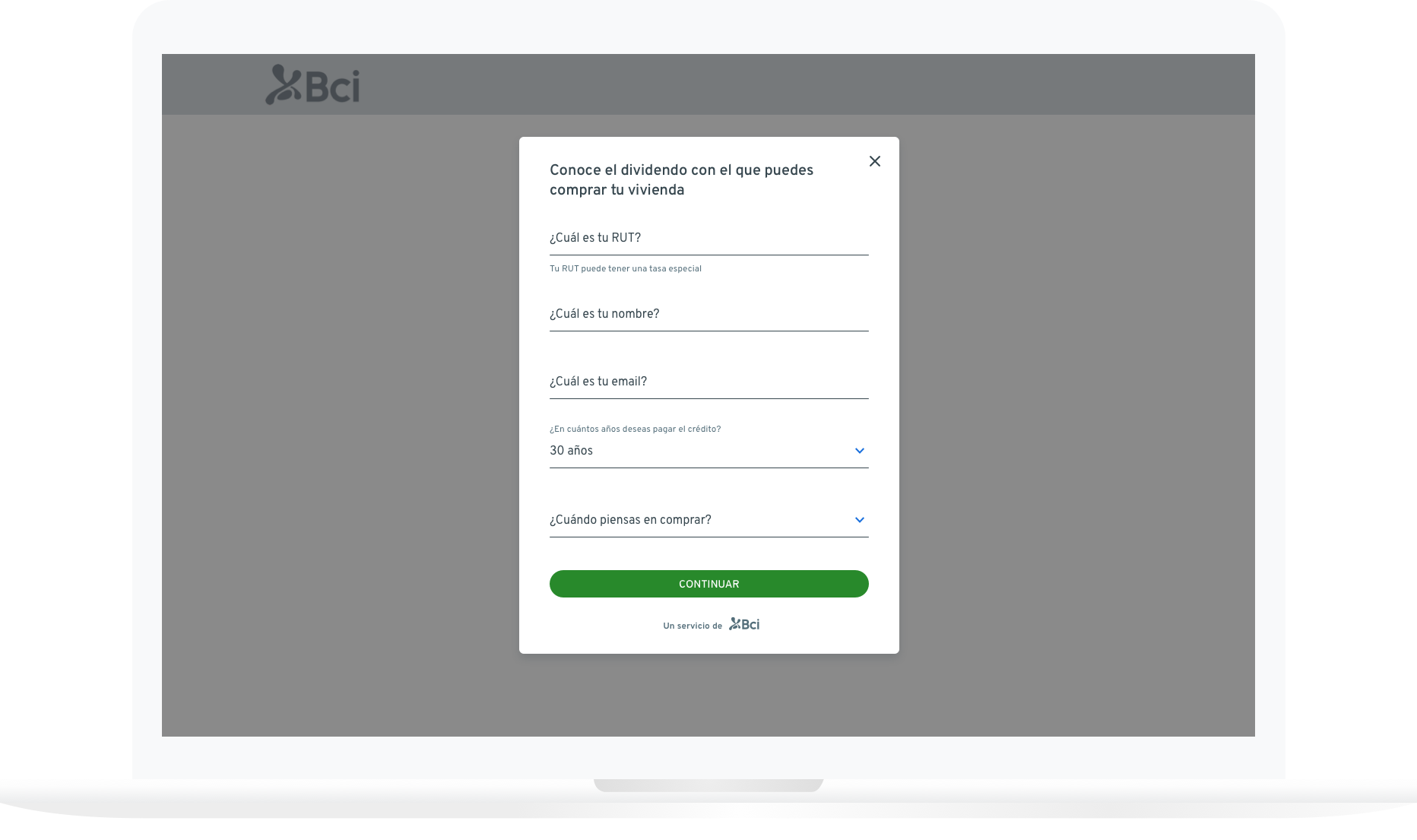 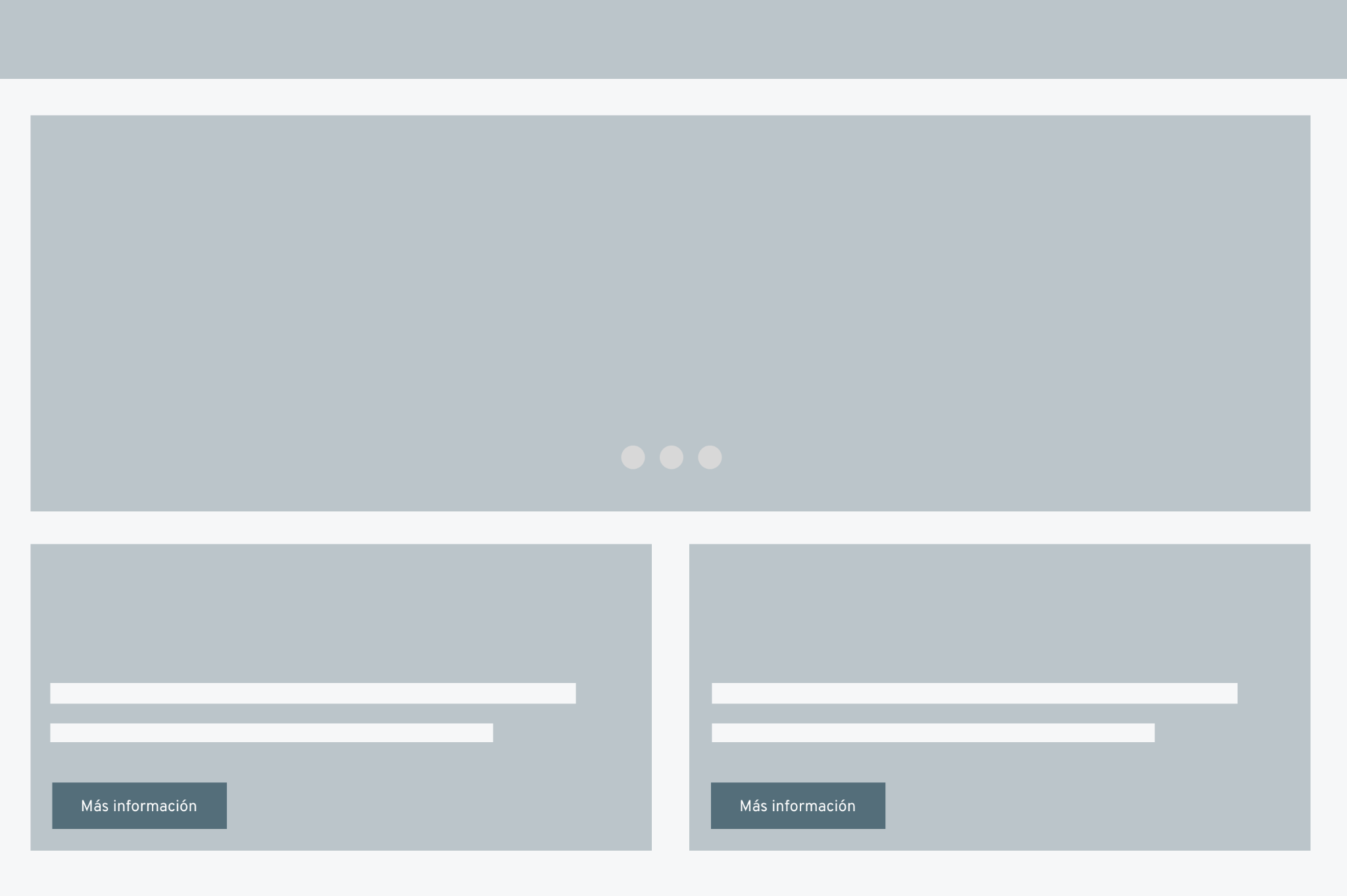 Mobile
Desktop
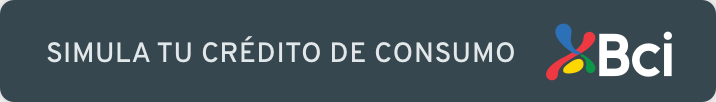 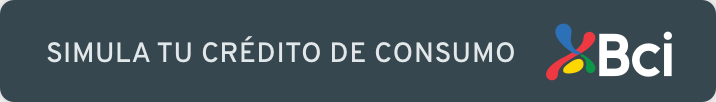 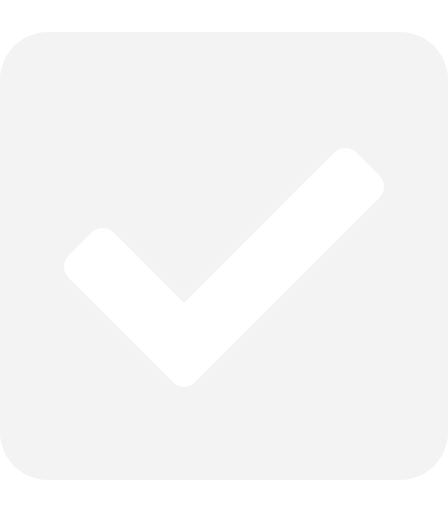 FORMULARIO
Widget Consumo
02
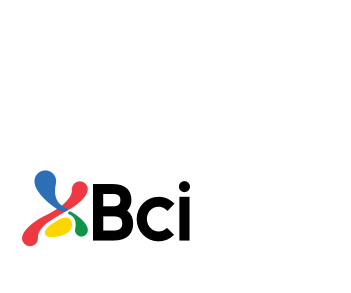 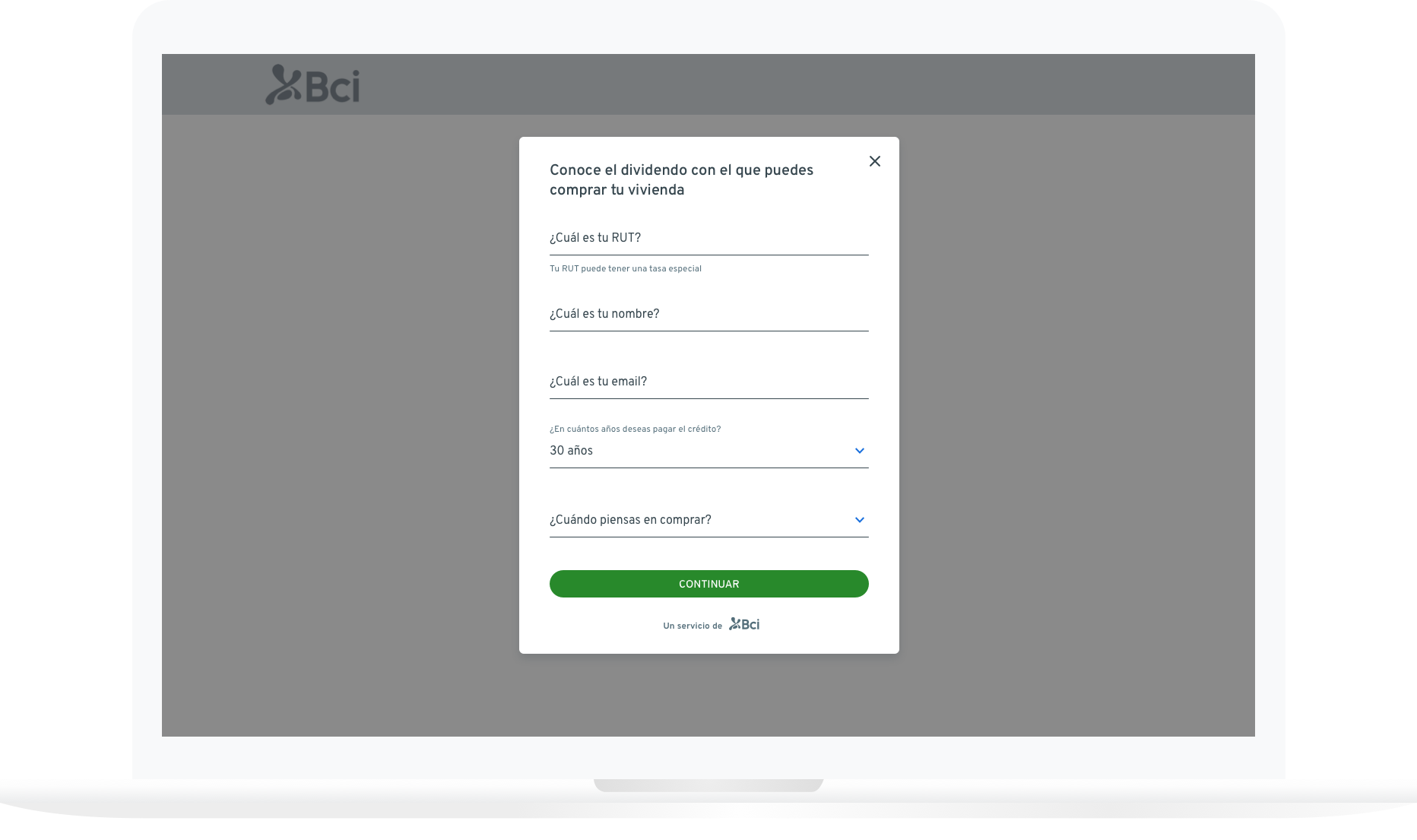 USO CORRECTO
FORMULARIO
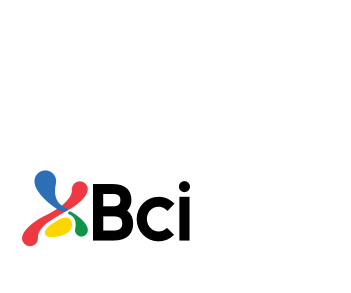 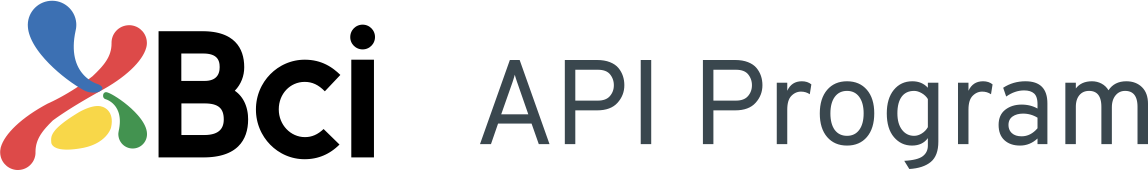 USO CORRECTO / FORMULARIO
Especificaciones generales:
Versión desktop
·Alinear el formulario al centro. 
El ancho máximo debe ser de 500 px. 
El alto mínimo debe ser de 660 px. 
La opacidad del fondo debe ser 0.9
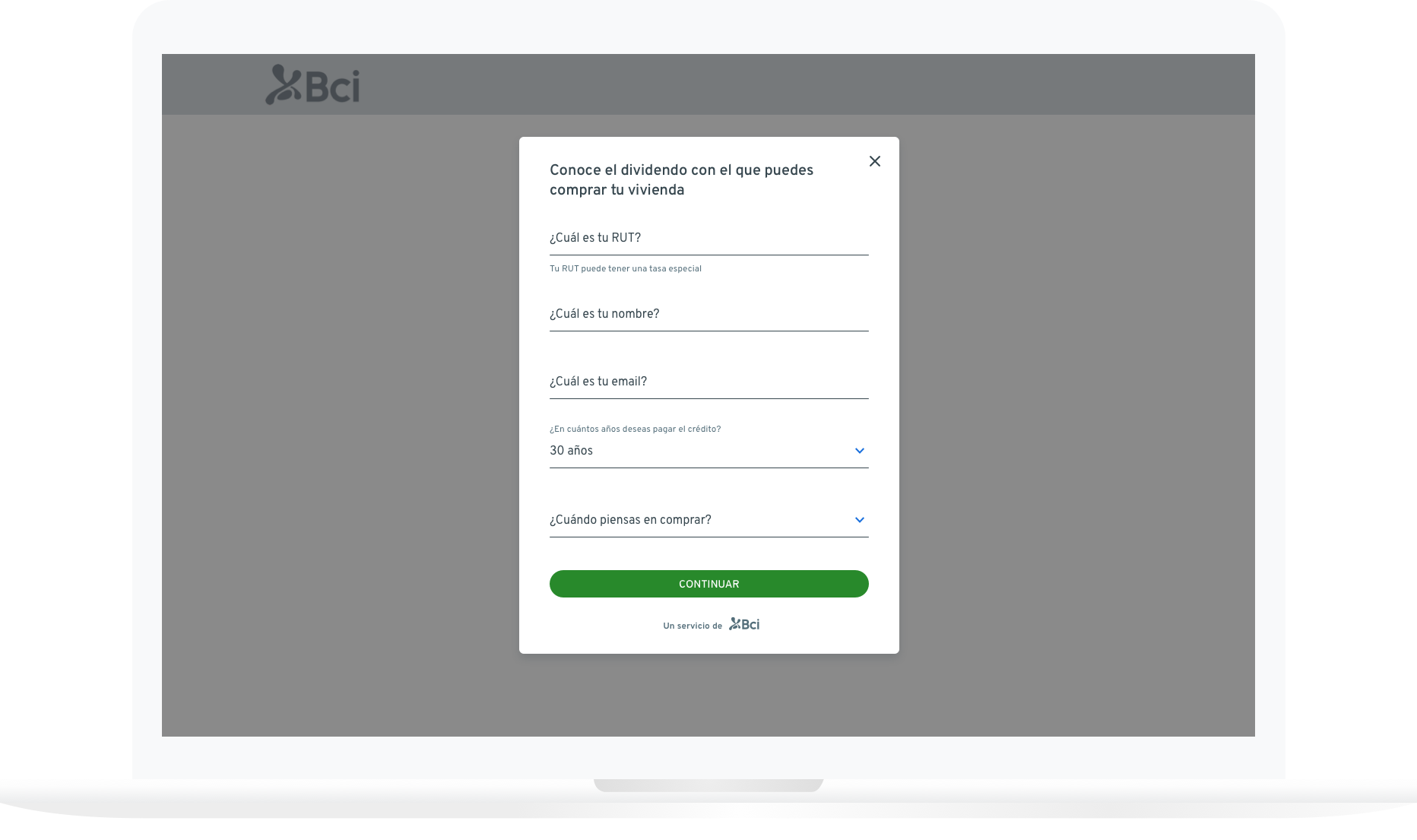 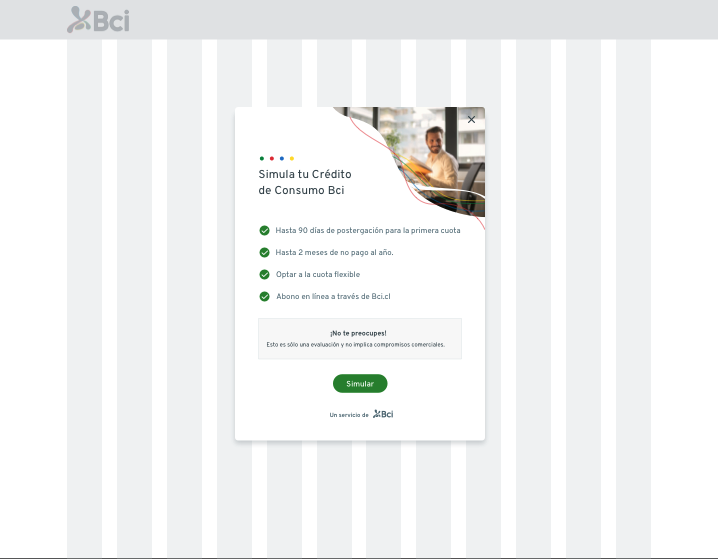 ● Background:
 
   .bg { 
        opacity:  0.9; 
        background:  #FFFFFF;  
       }
625 PX
● Formulario:
 
   #modal-bci { 
	width:  100%;
	max-width: 500px;
	vertical-align: middle;
	background-color: #fff;
       }
550 PX
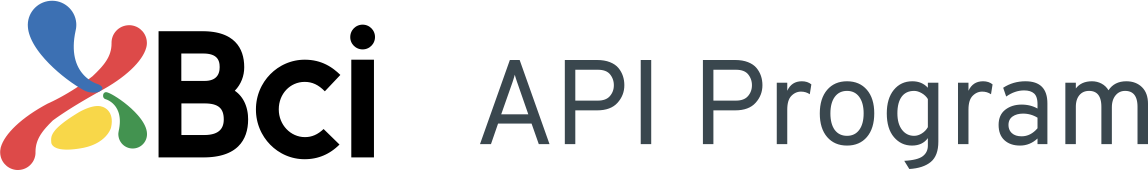 USO CORRECTO DEL CONTENEDOR
Versión mobile
Especificaciones generales:
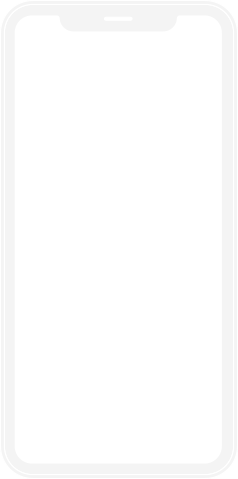 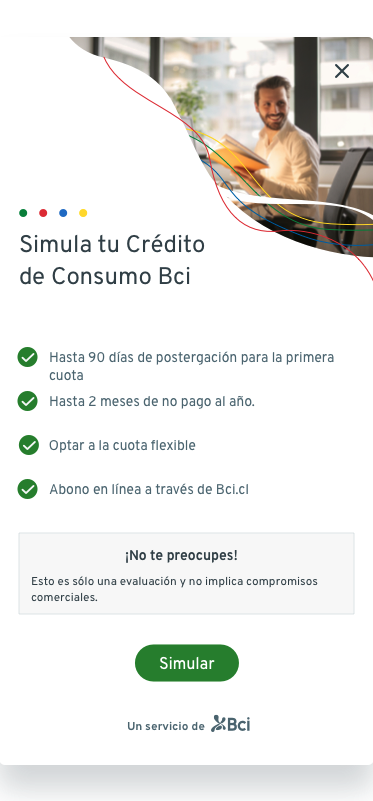 ·Disponer el formulario a 375px del ancho de la pantalla.
Botón cerrar “X” debe tener un posición fixed en css.
320 PX
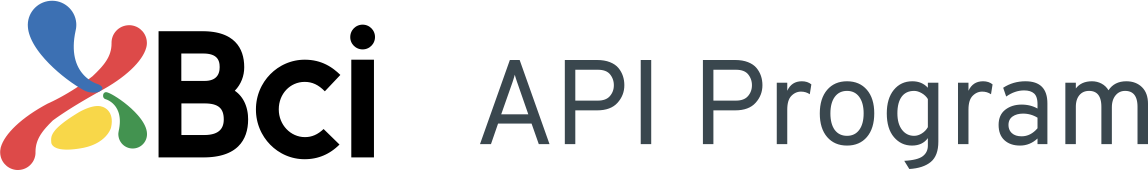 USO CORRECTO / CONTENEDOR
Especificaciones generales:
Cotiza paso 1
·Alinear el formulario al centro. 
El ancho máximo debe ser de 550 px. 
El alto mínimo debe ser de 844 px. 
La opacidad del fondo debe ser 0.9
Ingresa tus datos personales
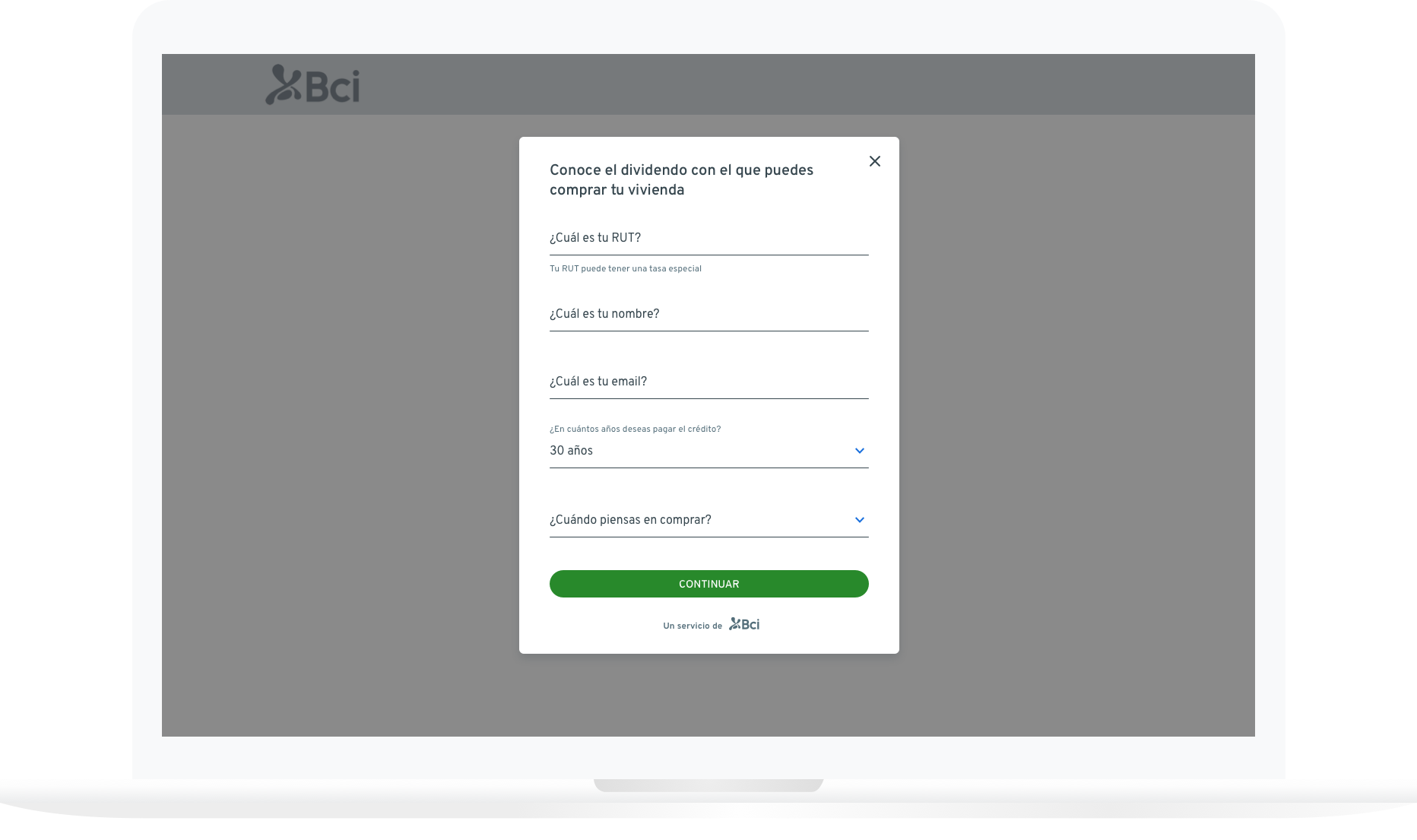 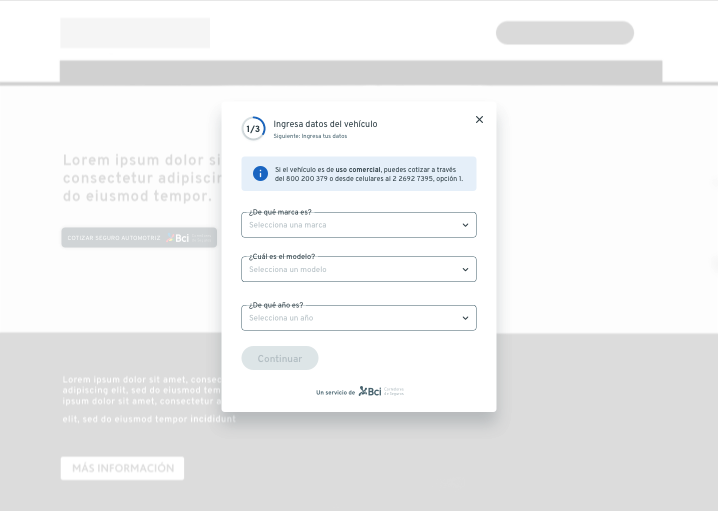 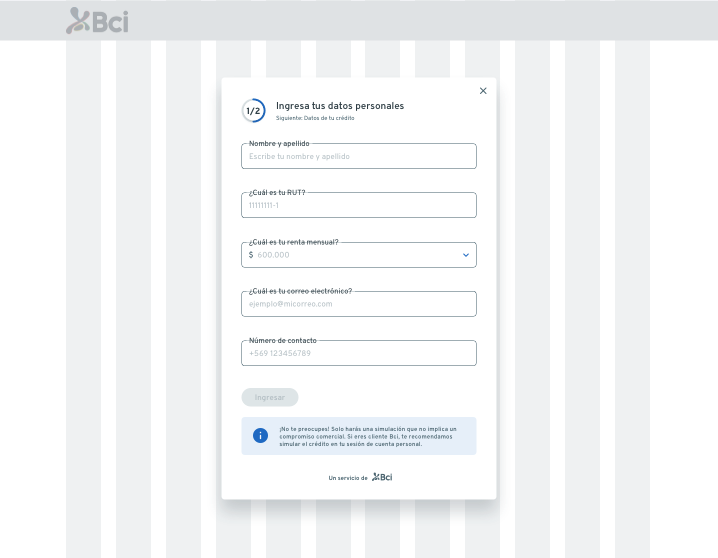 ● Background:
 
   .bg { 
        opacity:  0.9; 
        background:  #FFFFFF;  
       }
● Formulario:
 
   #modal-bci { 
	width:  100%;
	max-width: 550px;
	vertical-align: middle;
	background-color: #fff;
       }
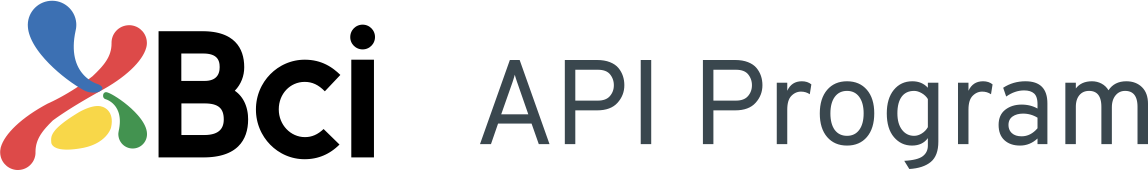 USO CORRECTO / CONTENEDOR
Especificaciones generales:
Cotiza paso 2
·Alinear el formulario al centro. 
El ancho máximo debe ser de 550 px. 
El alto mínimo debe ser de 788 px. 
La opacidad del fondo debe ser 0.9
Ingresa los datos de tu crédito
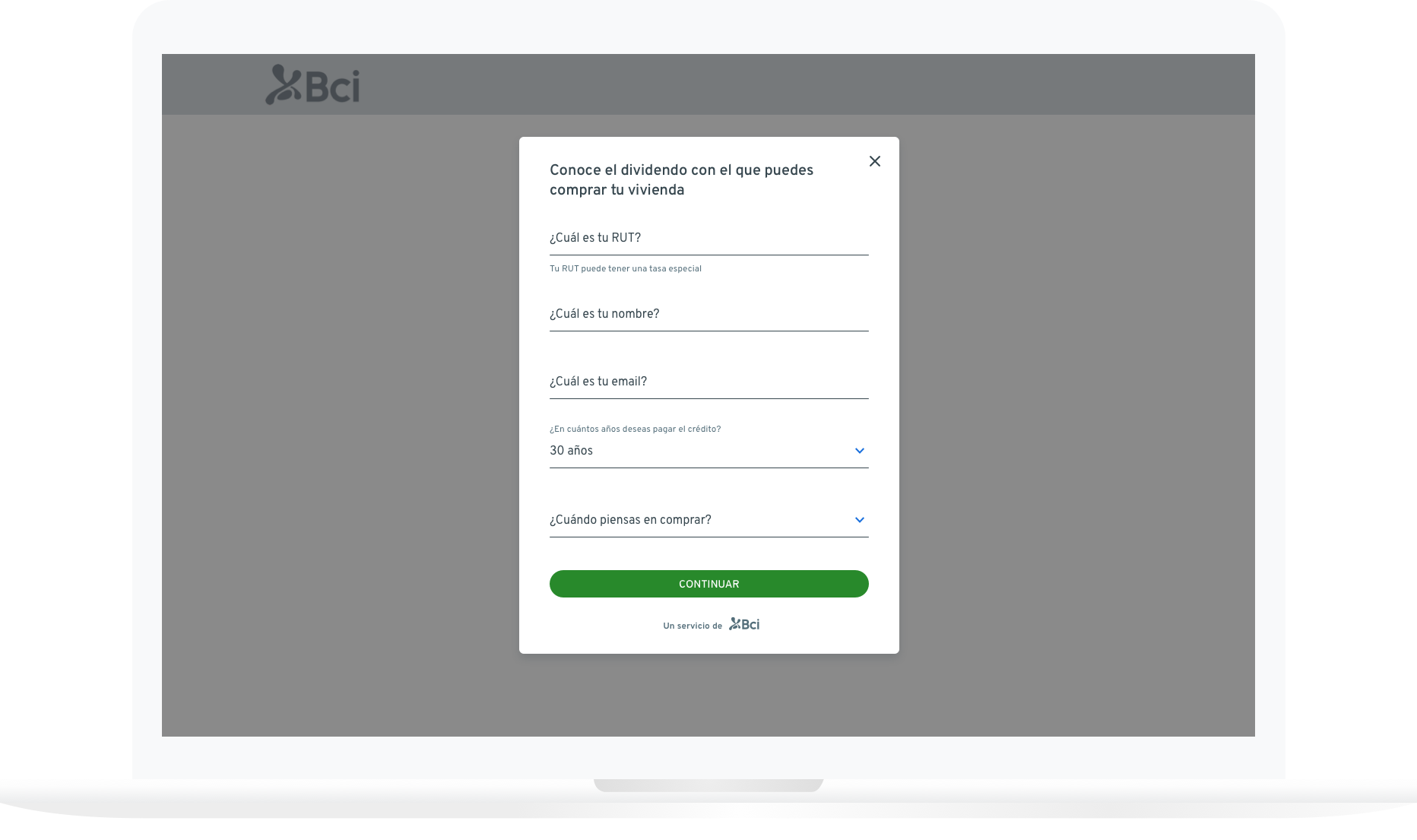 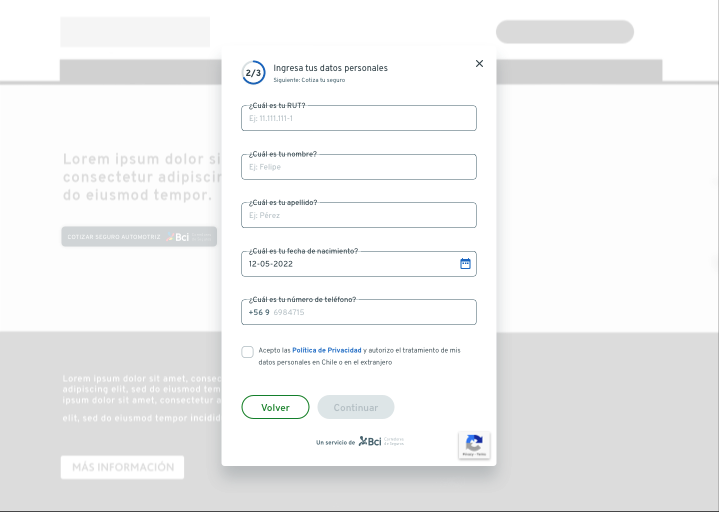 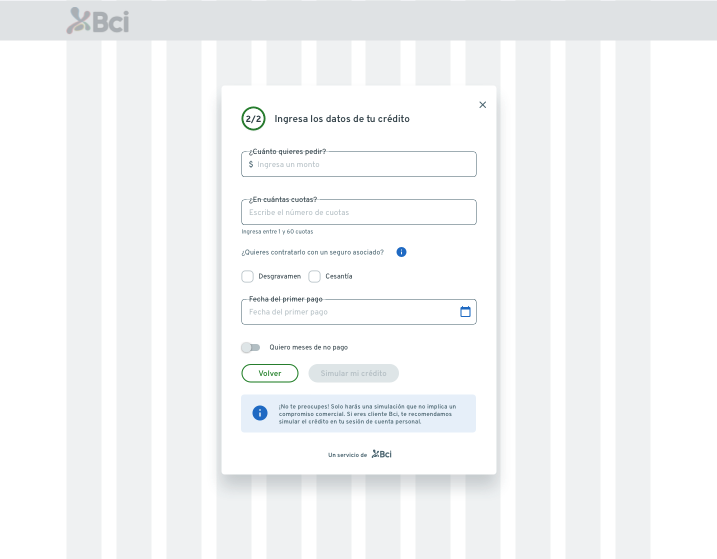 ● Background:
 
   .bg { 
        opacity:  0.9; 
        background:  #FFFFFF;  
       }
● Formulario:
 
   #modal-bci { 
	width:  100%;
	max-width: 550px;
	vertical-align: middle;
	background-color: #fff;
       }
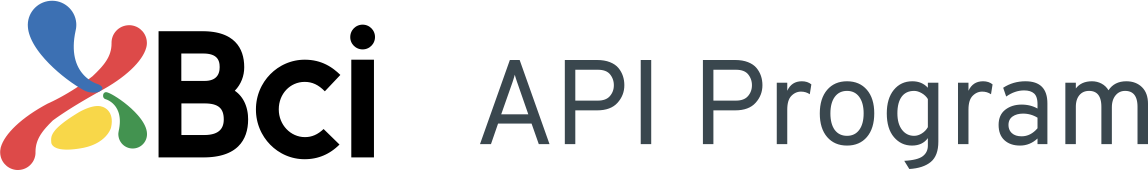 USO CORRECTO / CONTENEDOR
Especificaciones generales:
Cotiza paso 3
·Alinear el formulario al centro. 
El ancho máximo debe ser de 550 px. 
El alto mínimo debe ser de 853 px. 
La opacidad del fondo debe ser 0.9
Este es el resultado de tu simulación
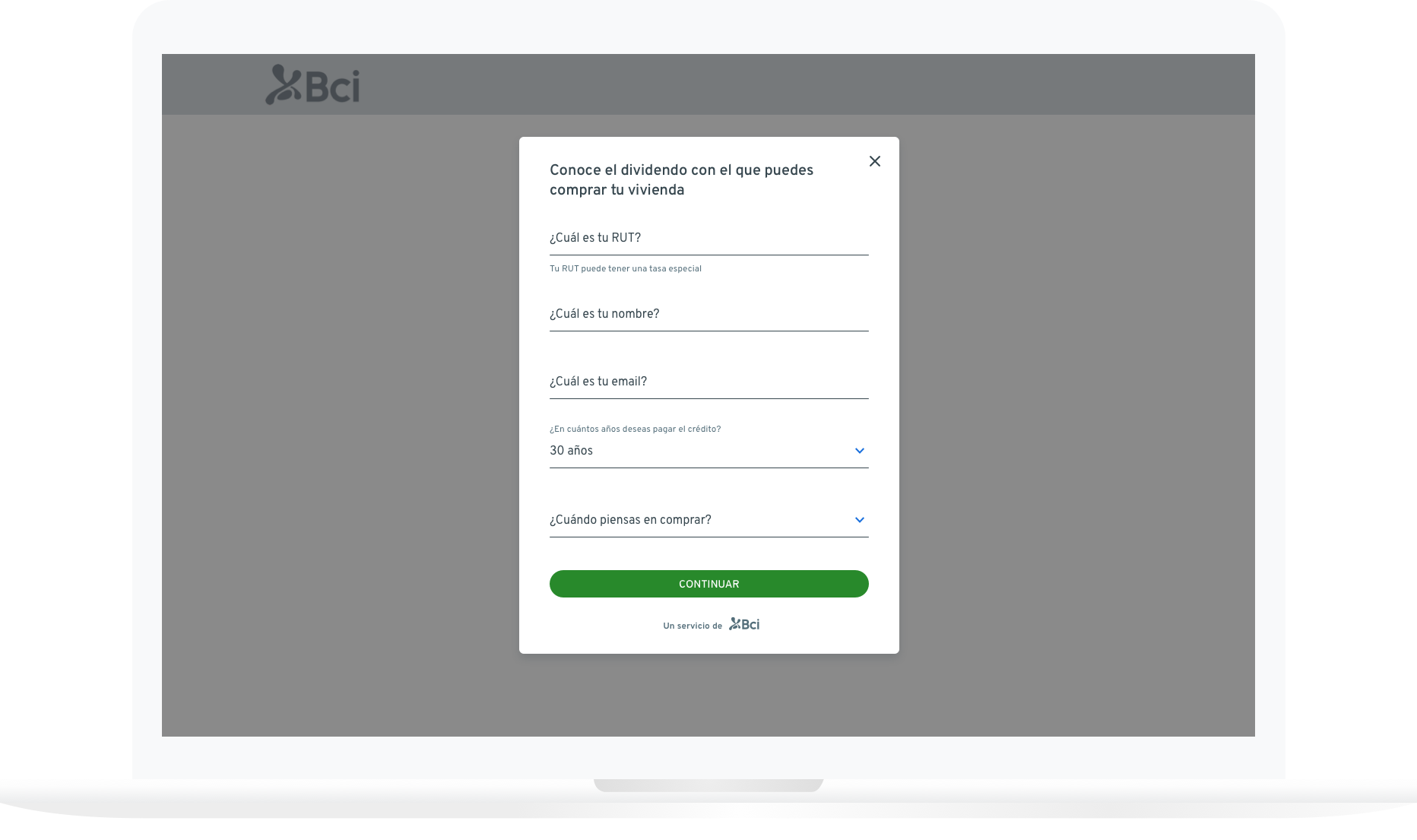 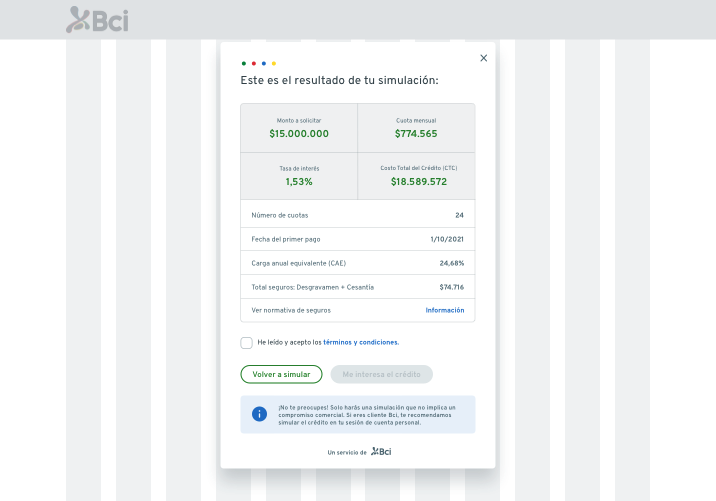 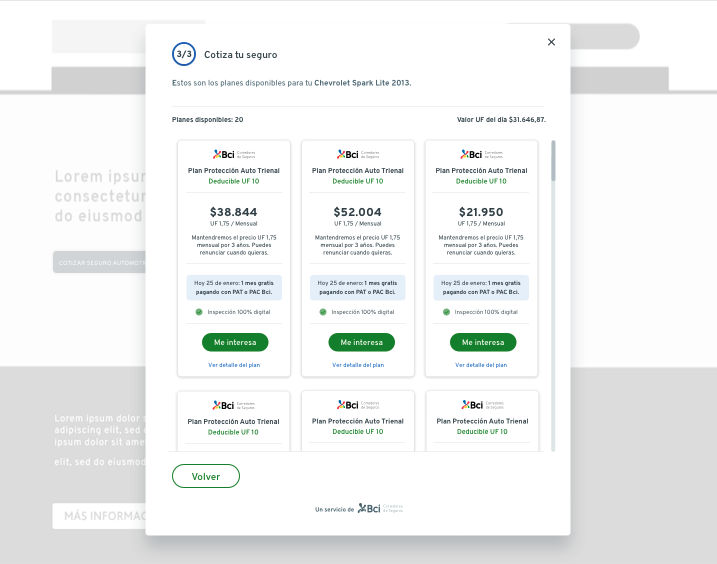 ● Background:
 
   .bg { 
        opacity:  0.9; 
        background:  #FFFFFF;  
       }
● Formulario:
 
   #modal-bci { 
	width:  100%;
	max-width: 550px;
	vertical-align: middle;
	background-color: #fff;
       }
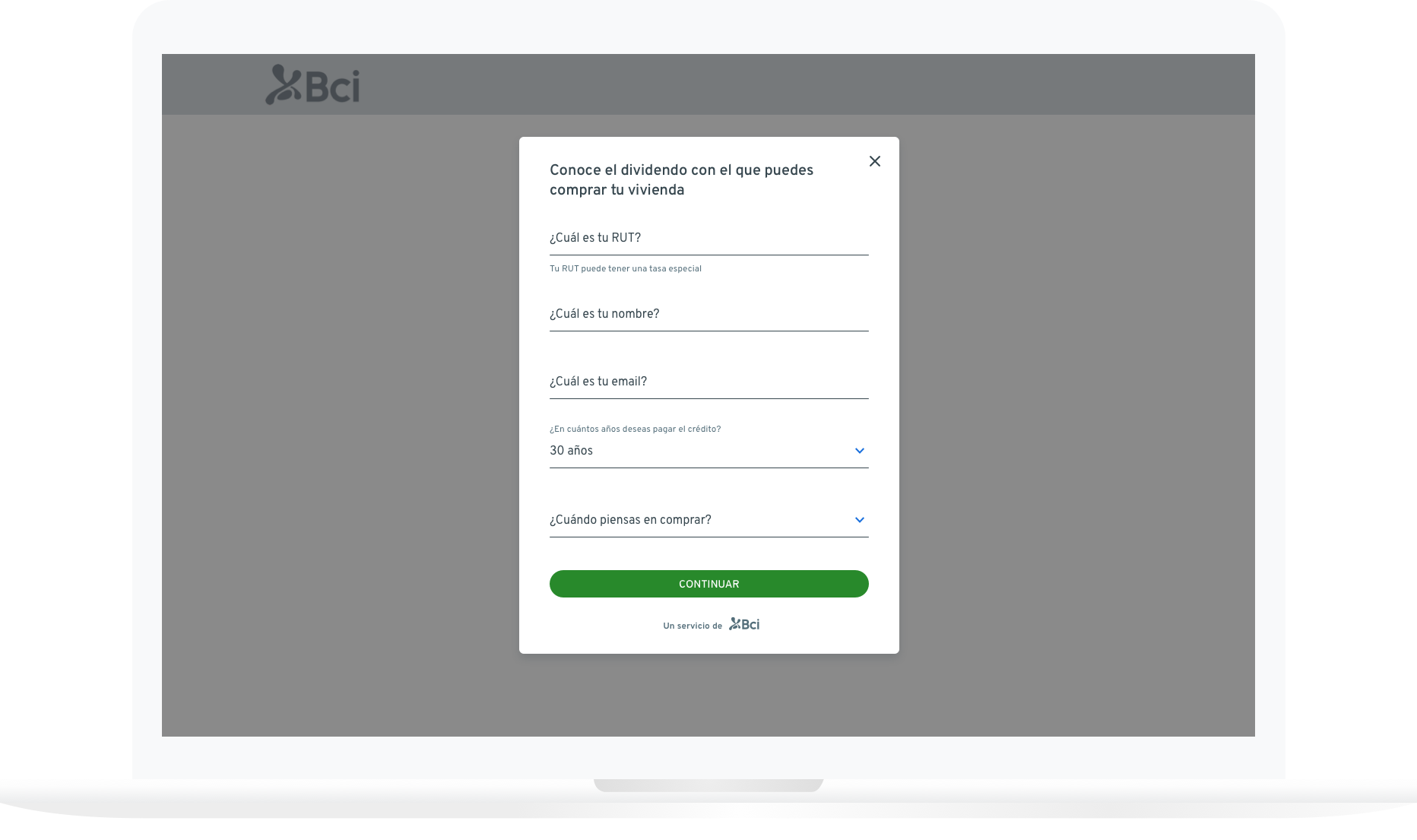 USO INCORRECTO
FORMULARIO
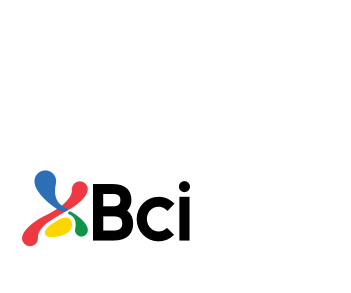 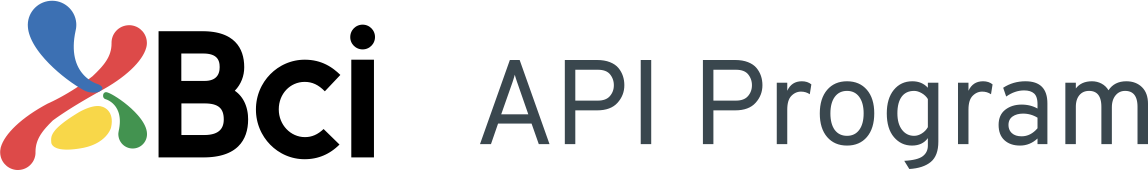 USO INCORRECTO / FORMULARIO
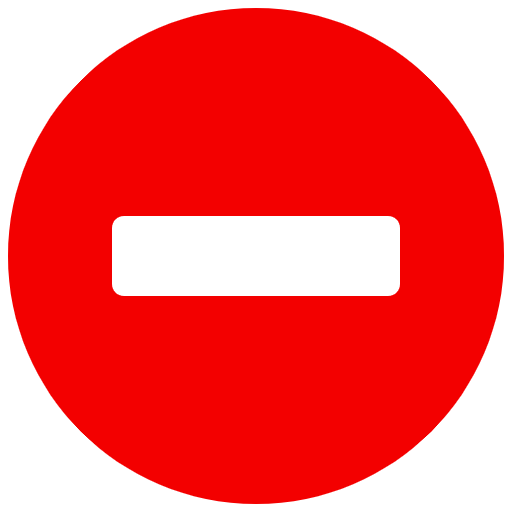 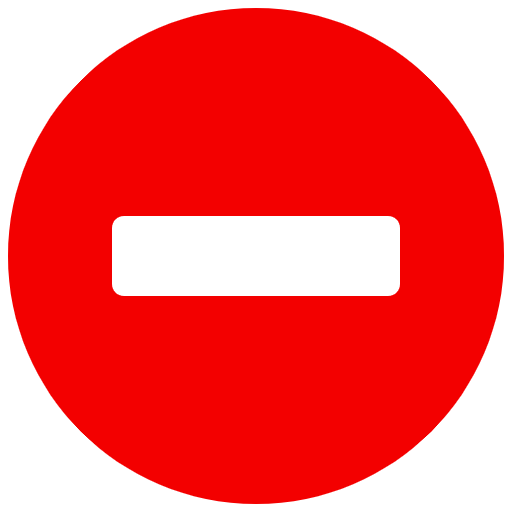 No utilizar el ancho al 100% del sitio web
No utilizar elementos o logotipo adicionales
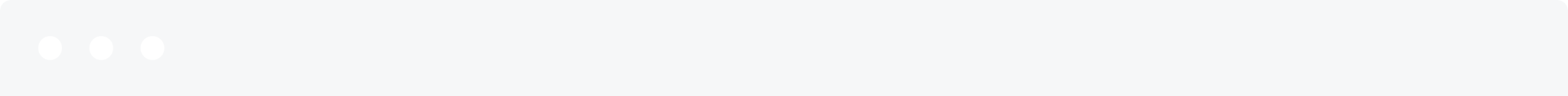 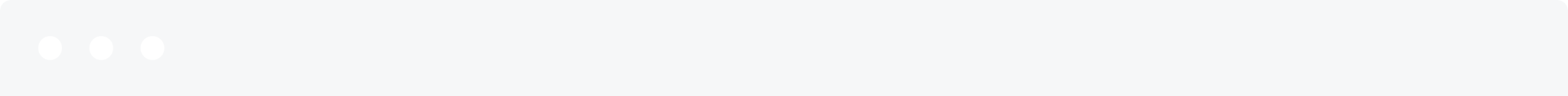 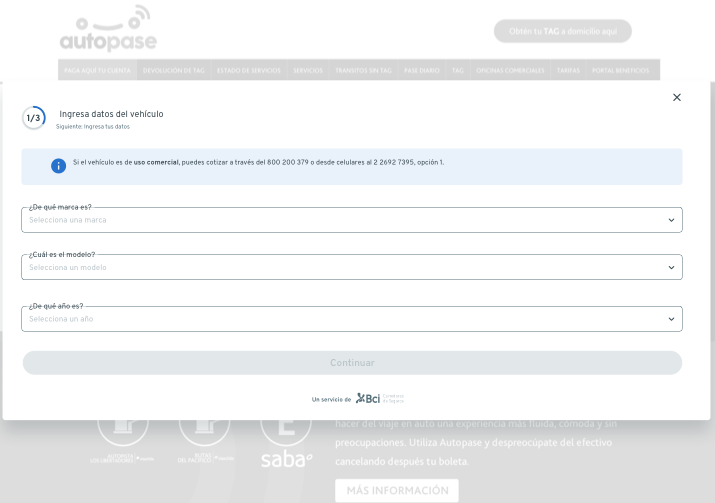 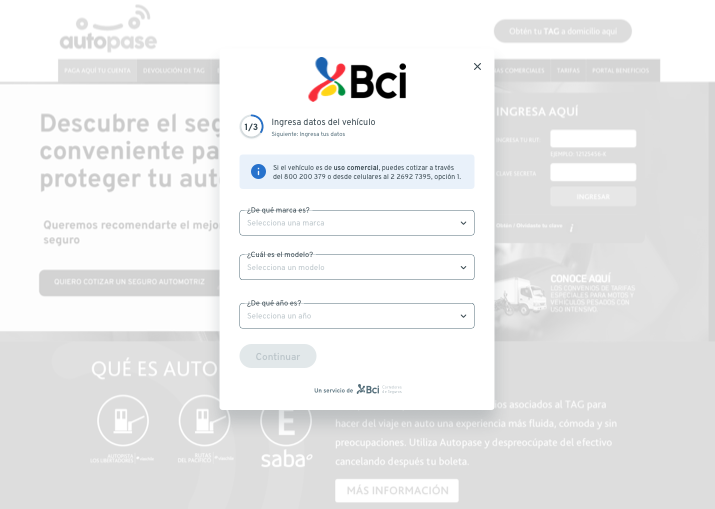 ● Genera una estructura forzada.

● Uso del espacio no recomendado, utilizar más espacio no necesariamente genera mejor visualización de los datos.
● Al utilizar logotipos en la parte superior perdemos espacio importante para priorizar la visualización del formulario.
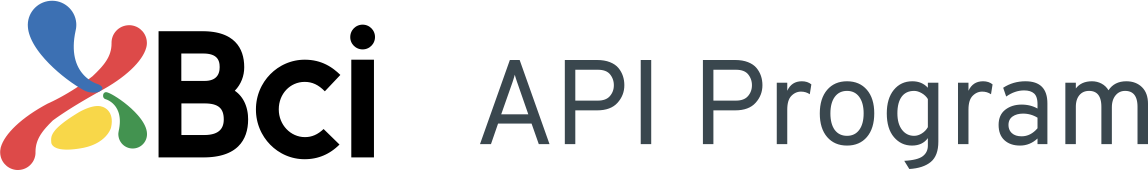 USO INCORRECTO / FORMULARIO
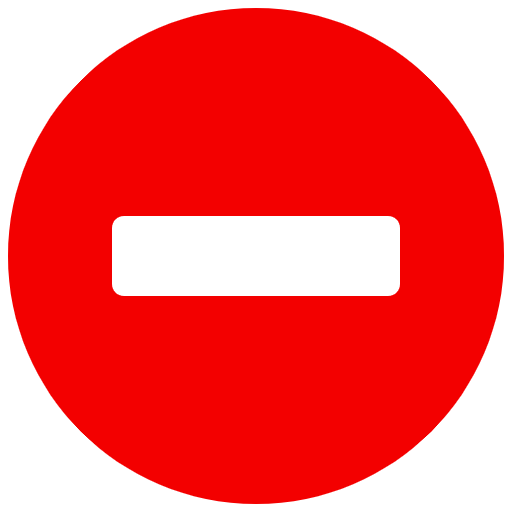 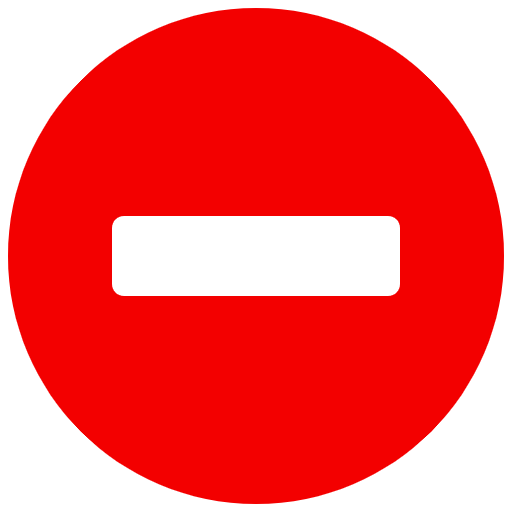 No utilizar gráfica adicional
No utilizar en Footer
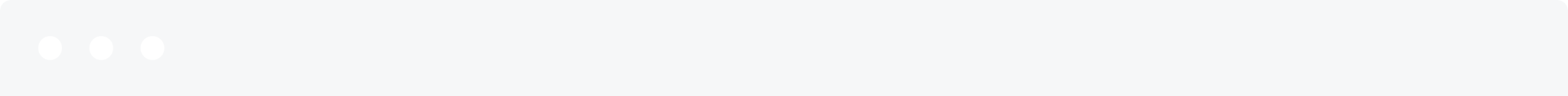 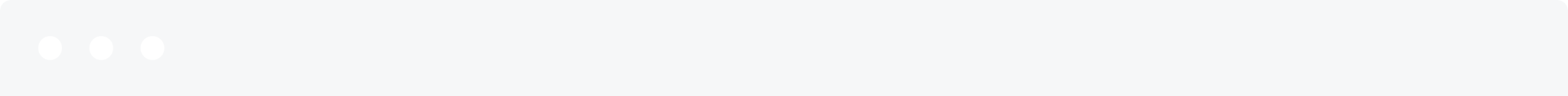 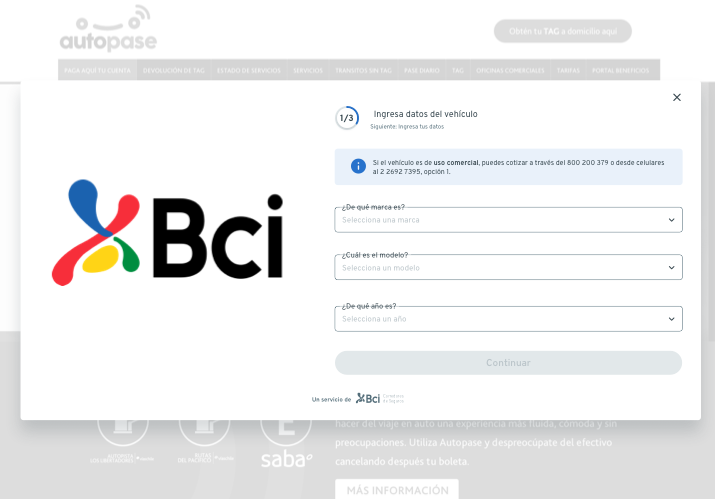 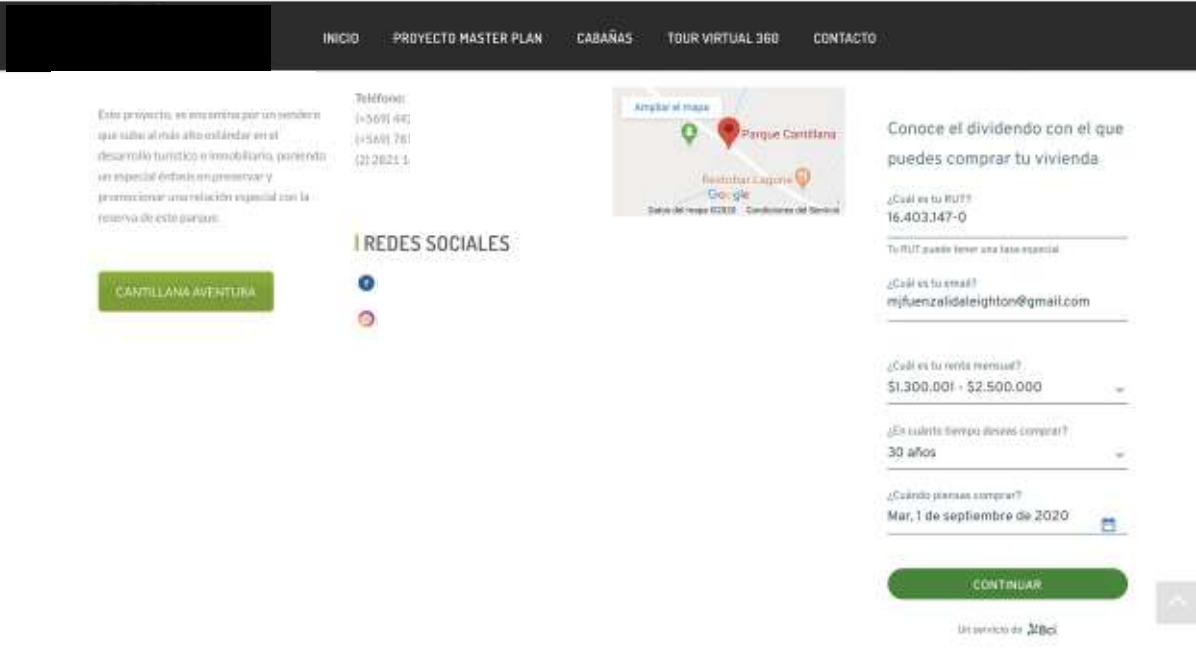 ● No respeta lineamientos recomendados según usabilidad (centrar la visión en un espacio limitado).

● El logotipo del costado izquierdo se considera un elemento atrayente y distractor lo que quita predominancia al formulario.
● Al igual que en el caso anterior, existen muchos elementos distractores como botones, columnas de texto y mapas.

● En muchos casos, se podría general scroll perdiendo visibilidad de algunos datos.
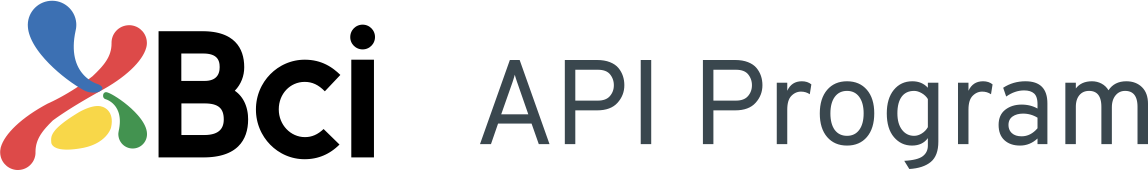 USO INCORRECTO / FORMULARIO
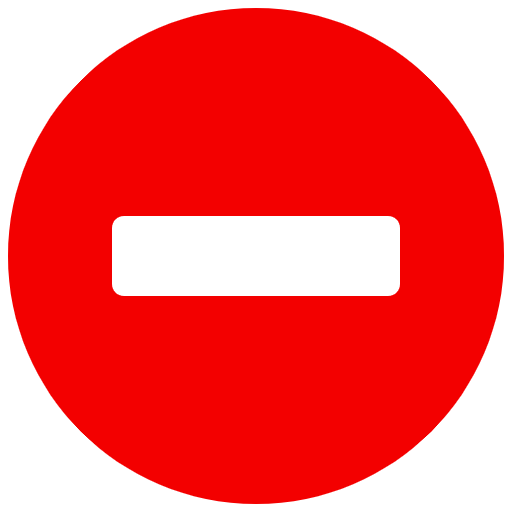 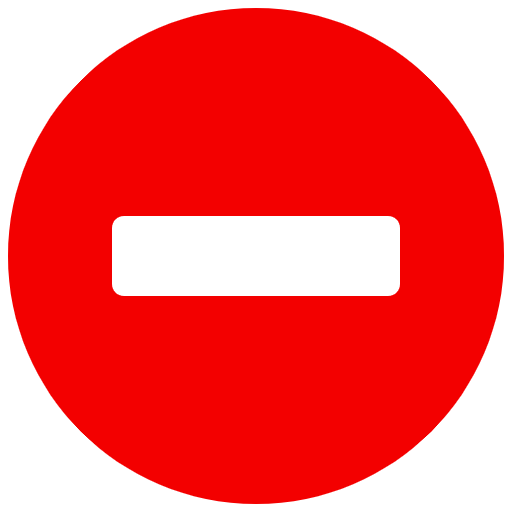 No utilizar tamaño menor al ancho sugerido
No utilizar card sin lightbox
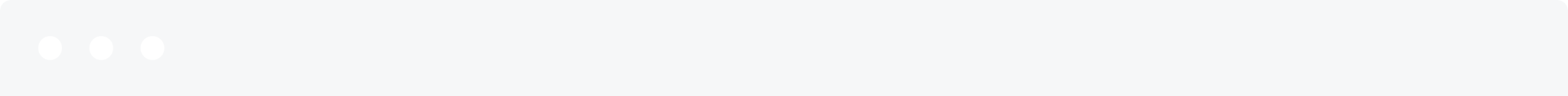 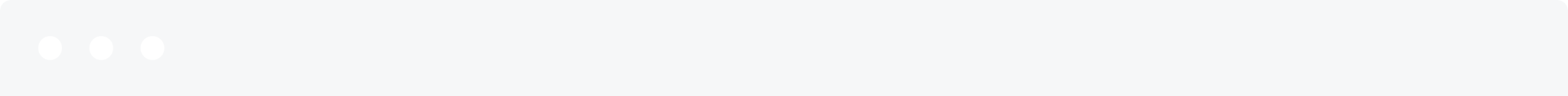 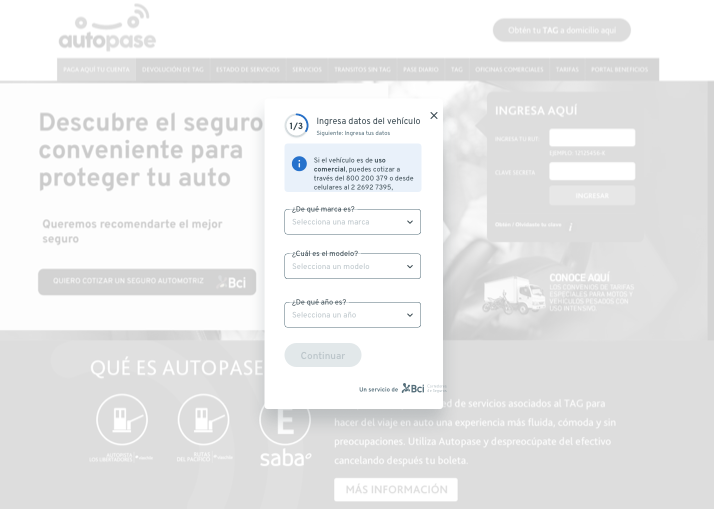 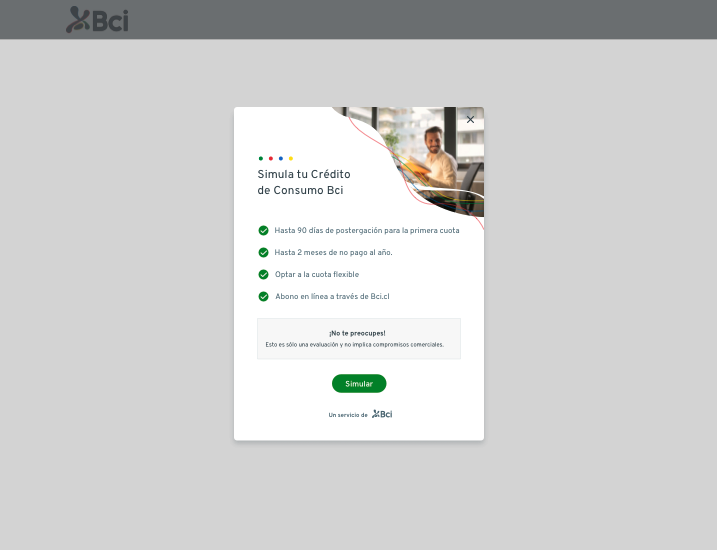 ●  Uso incorrecto de títulos sobre título principal de la modal.

●  Inconsistencia en acción cerrar
● Formulario debe ser aplicado en lightbox para centrar la atención del usuario.
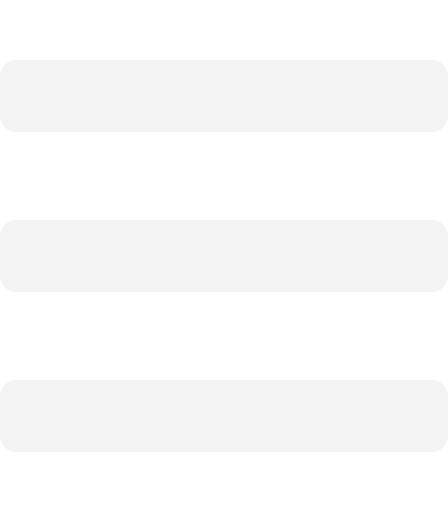 NIVEL DE NAVEGACIÓN
Widget de Consumo
02
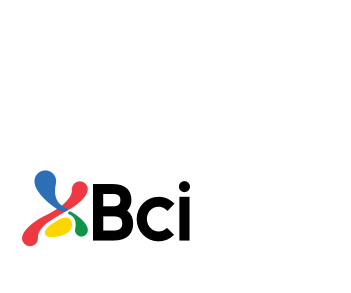 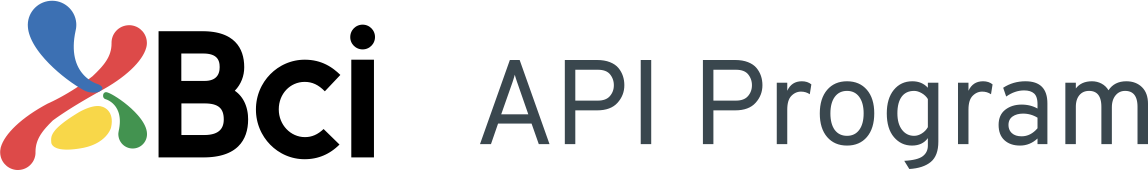 NIVEL DE NAVEGACIÓN RECOMENDADO / WIDGET
Home autopista
Home autopista
Nivel 1
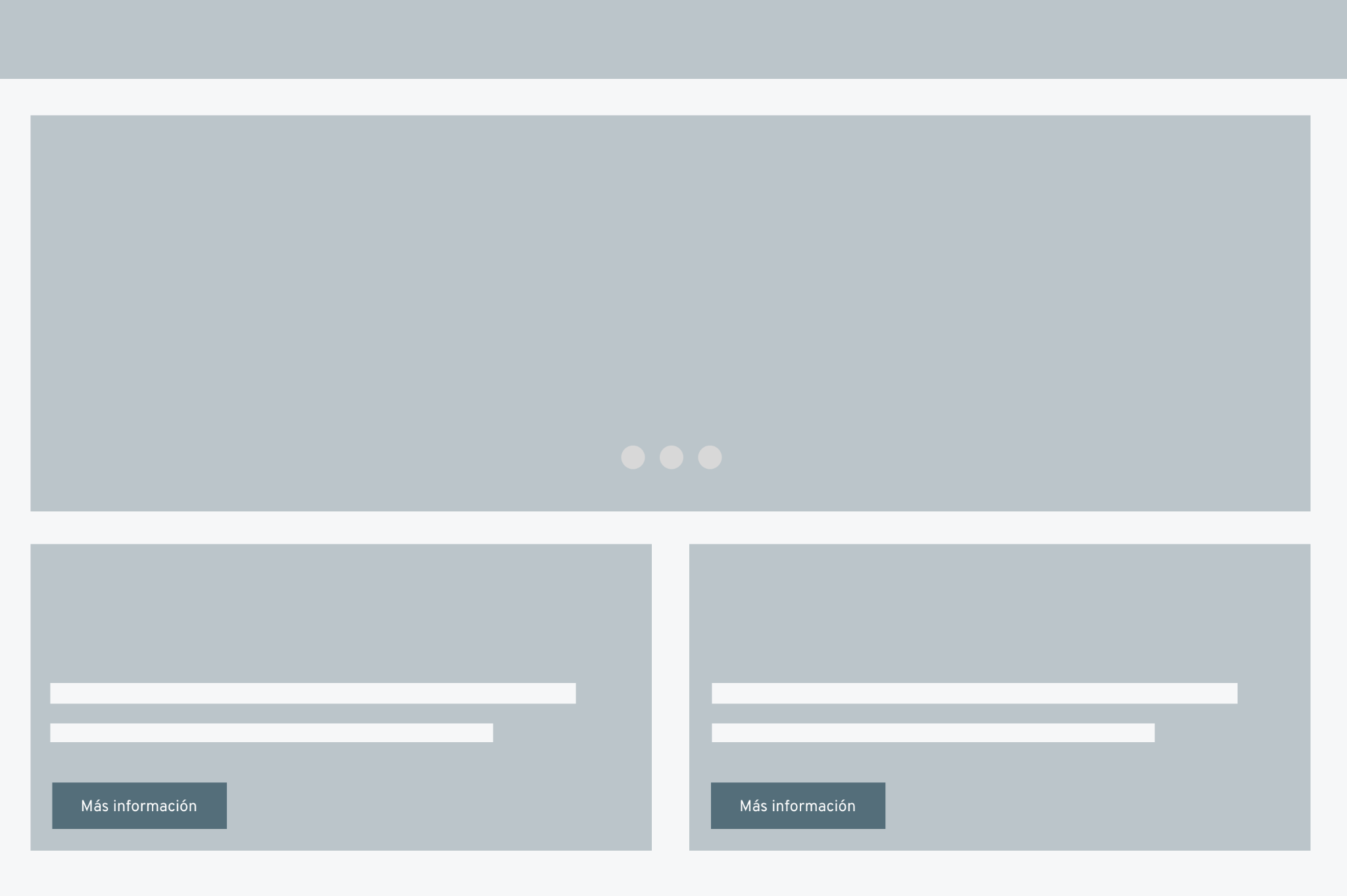 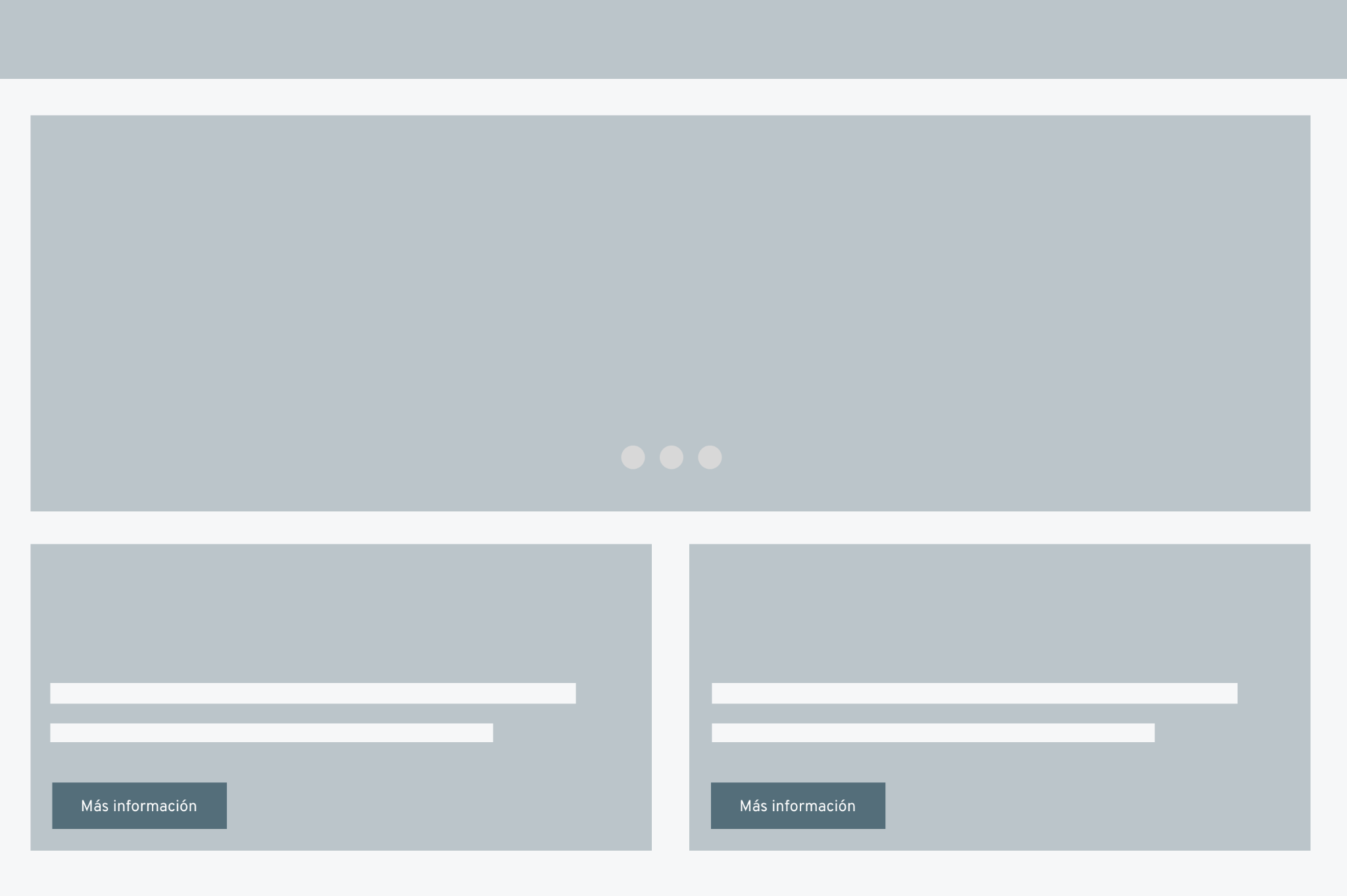 Botón de acción
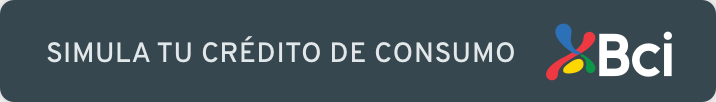 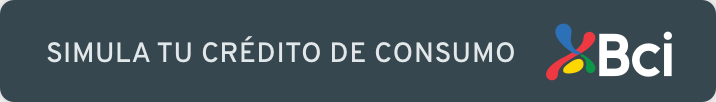 Botón de acción
Recomendación
Recomendación
Primer nivel: Opción 1
Primer nivel: Opción 2
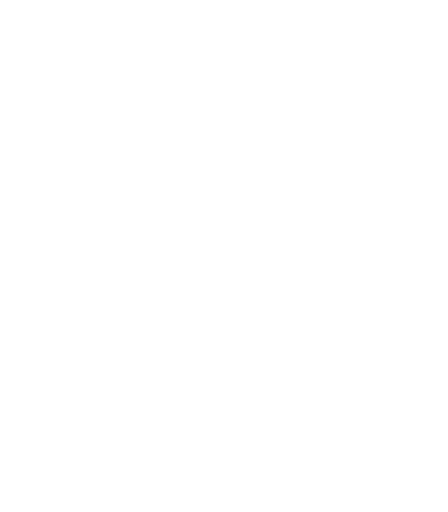 Implementación botón
Widget de Consumo
02
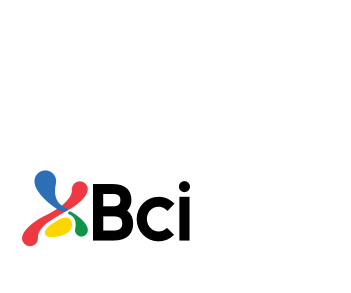 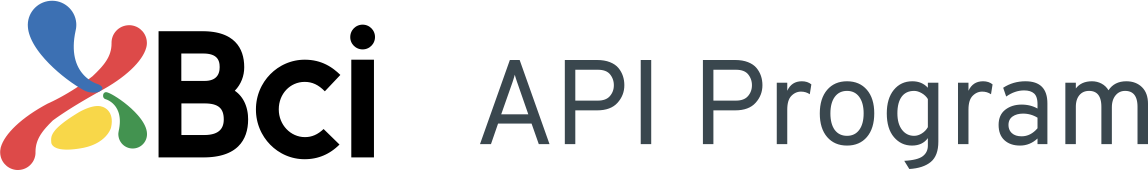 IMPLEMENTACIÓN DEL BOTÓN
Para implementar el botón debes tener Api key, para obtenerla debes suscribirte al portal del Api Market.
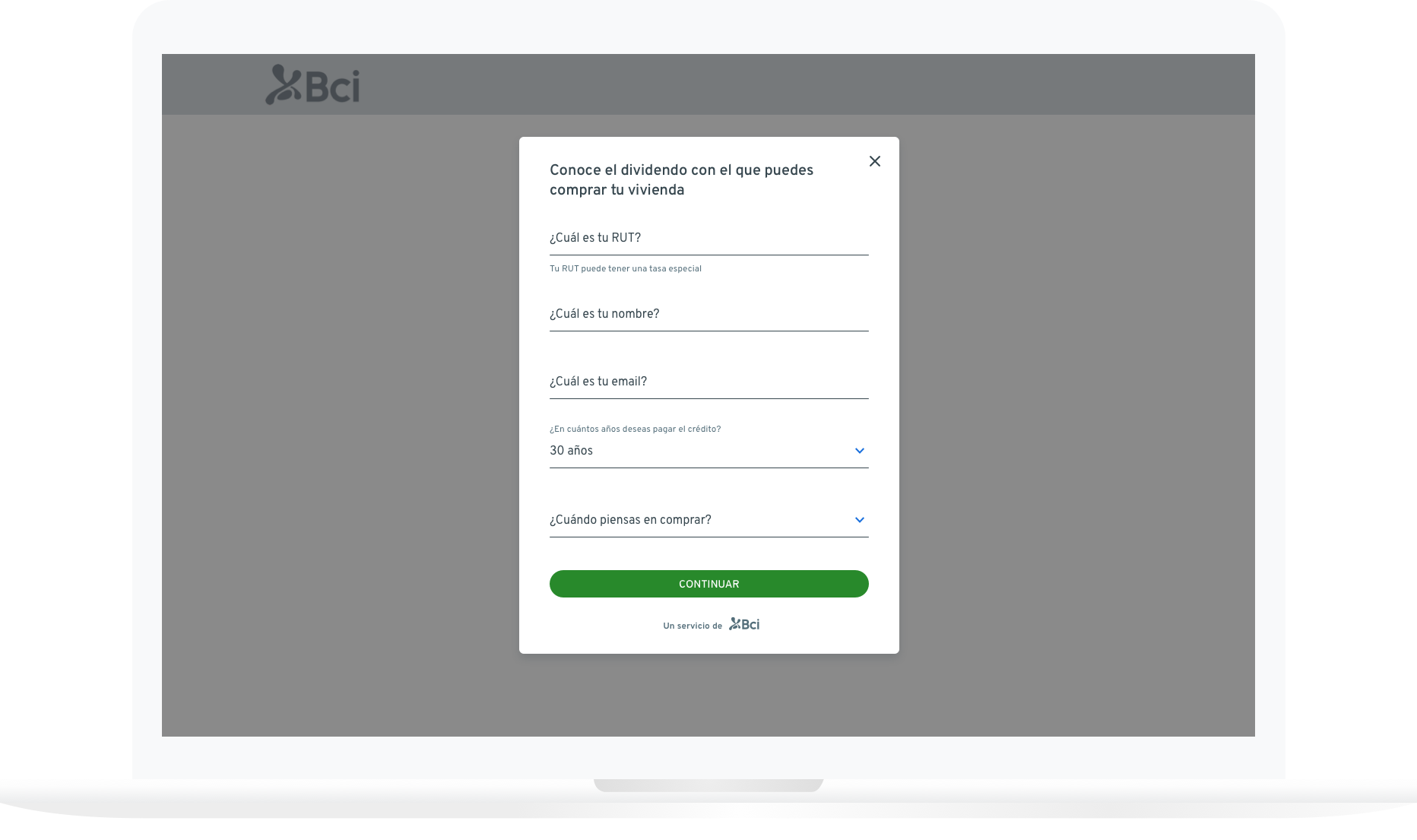 Incorporar script y html
1
Debes agregar el siguiente código dentro de tu página
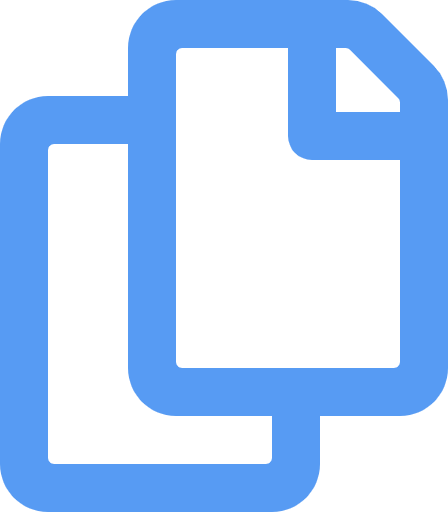 Copia y pega este código en tu HTML
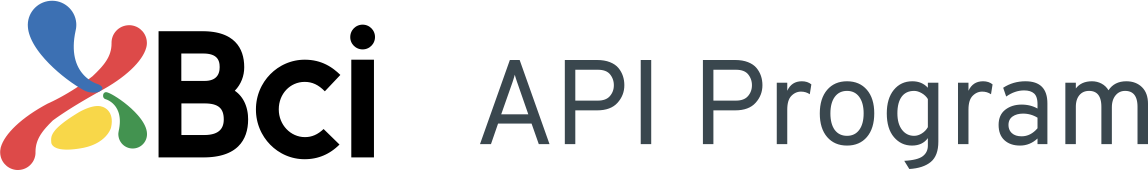 IMPLEMENTACIÓN DEL BOTÓN
Para implementar el botón debes tener Api key, para obtenerla debes suscribirte al portal del Api Market.
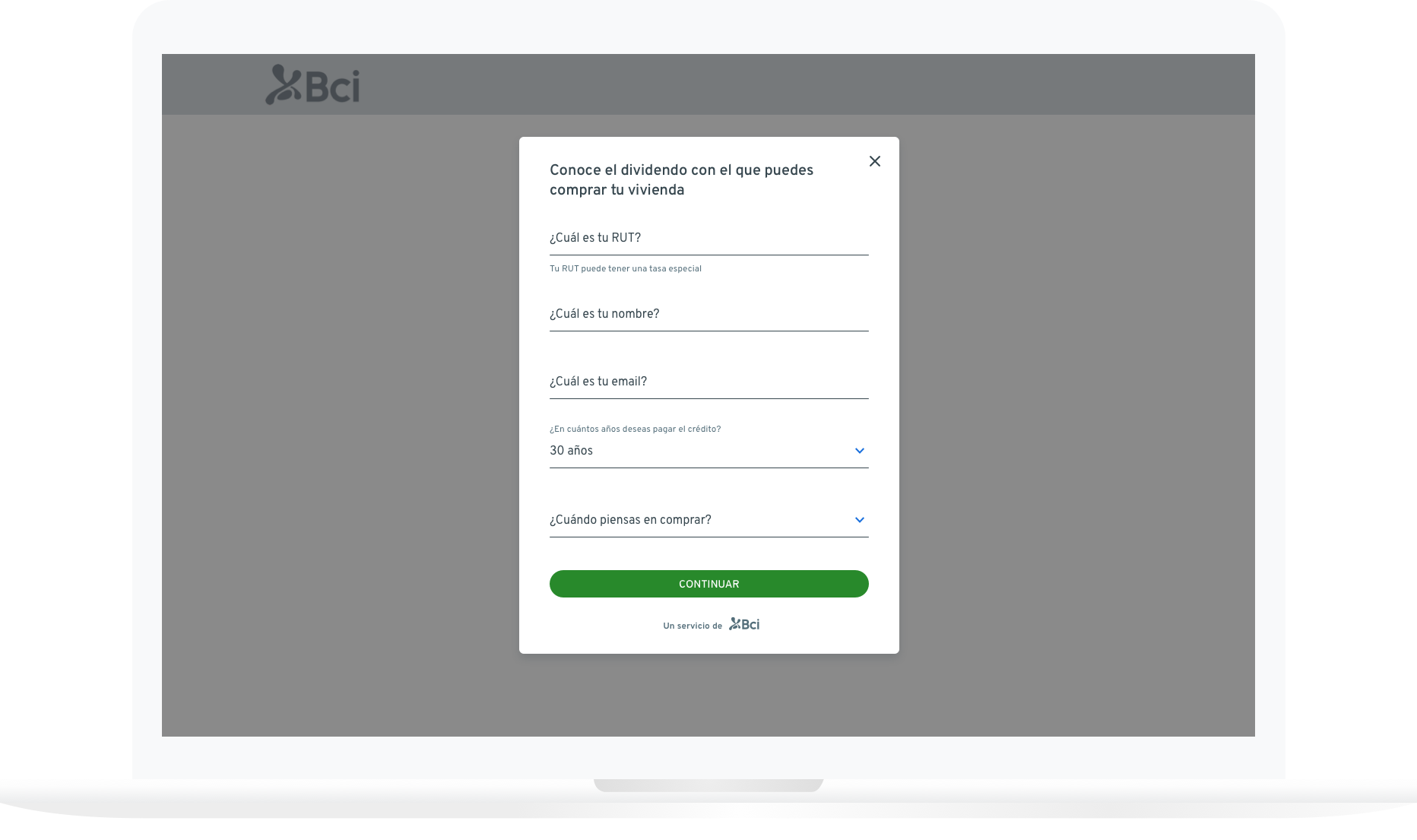 Incorporar estilos css para el contenedor
2
Debes agregar los estilos css  para el widget container.
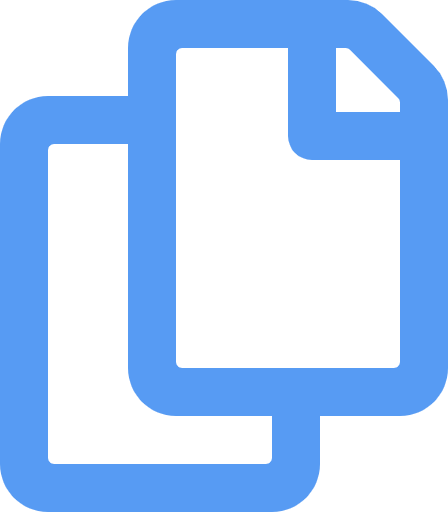 Copia y pega este código en tu HTML
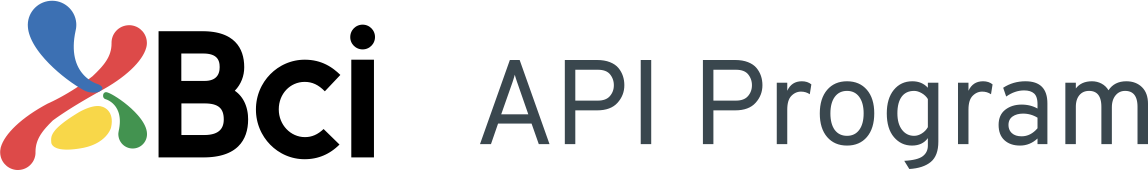 IMPLEMENTACIÓN DEL BOTÓN
Para implementar el botón debes tener Api key, para obtenerla debes suscribirte al portal del Api Market.
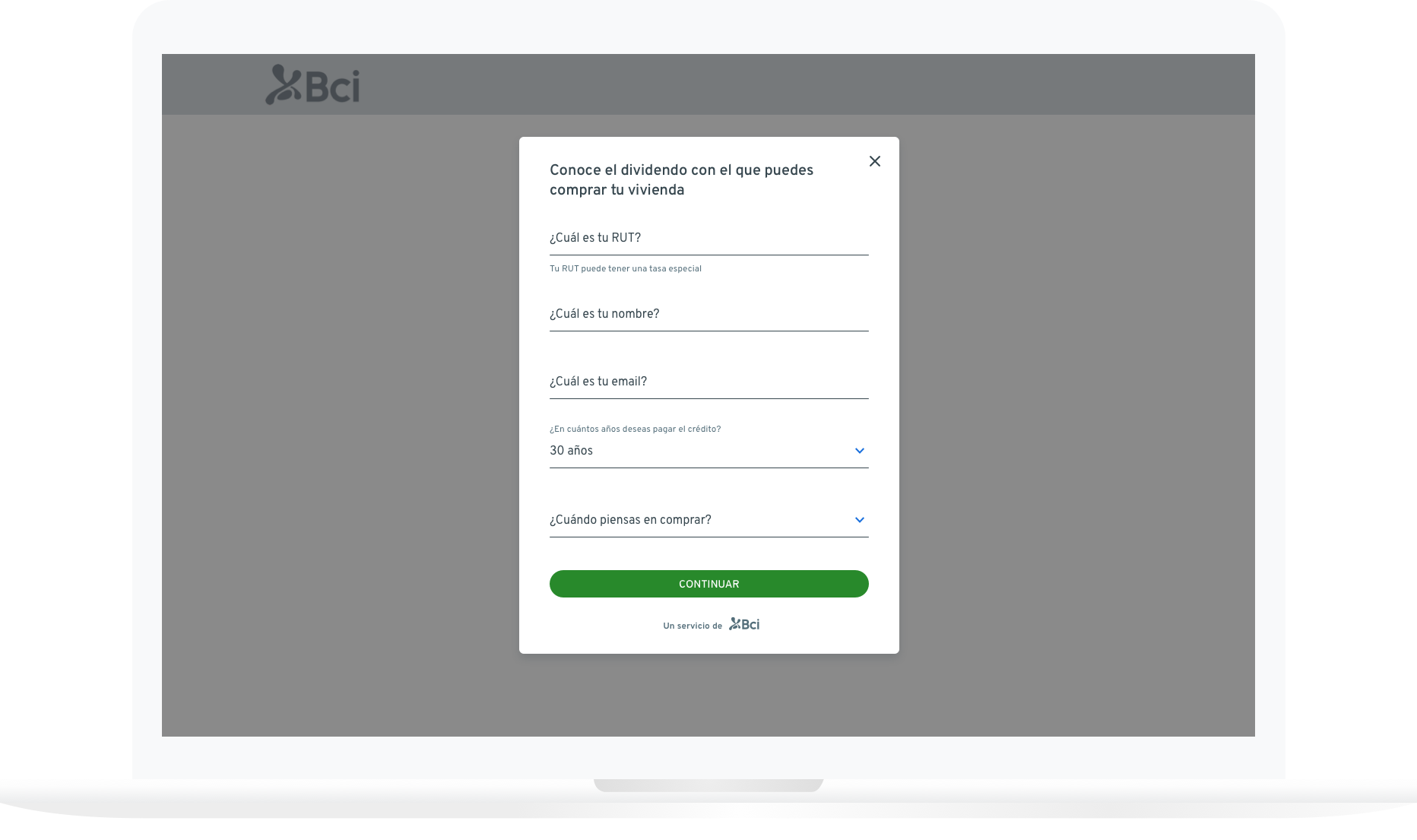 Incorporar estilos css para el botón
3
Debes agregar los estilos css  para el botón y se cumplan con los lineamientos de marca.
Copia y pega este código en tu HTML
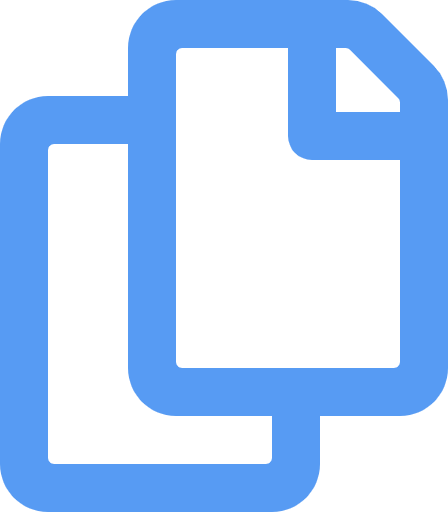 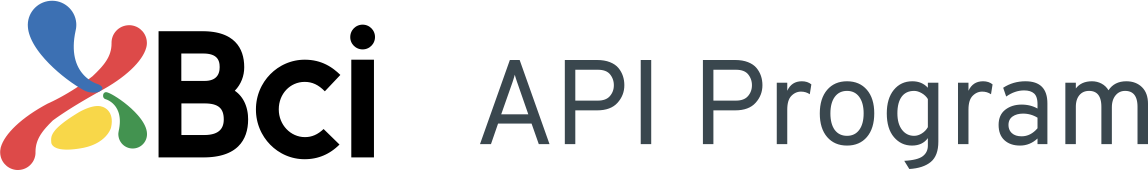 IMPLEMENTACIÓN DEL BOTÓN
Para implementar el botón debes tener Api key, para obtenerla debes suscribirte al portal del Api Market.
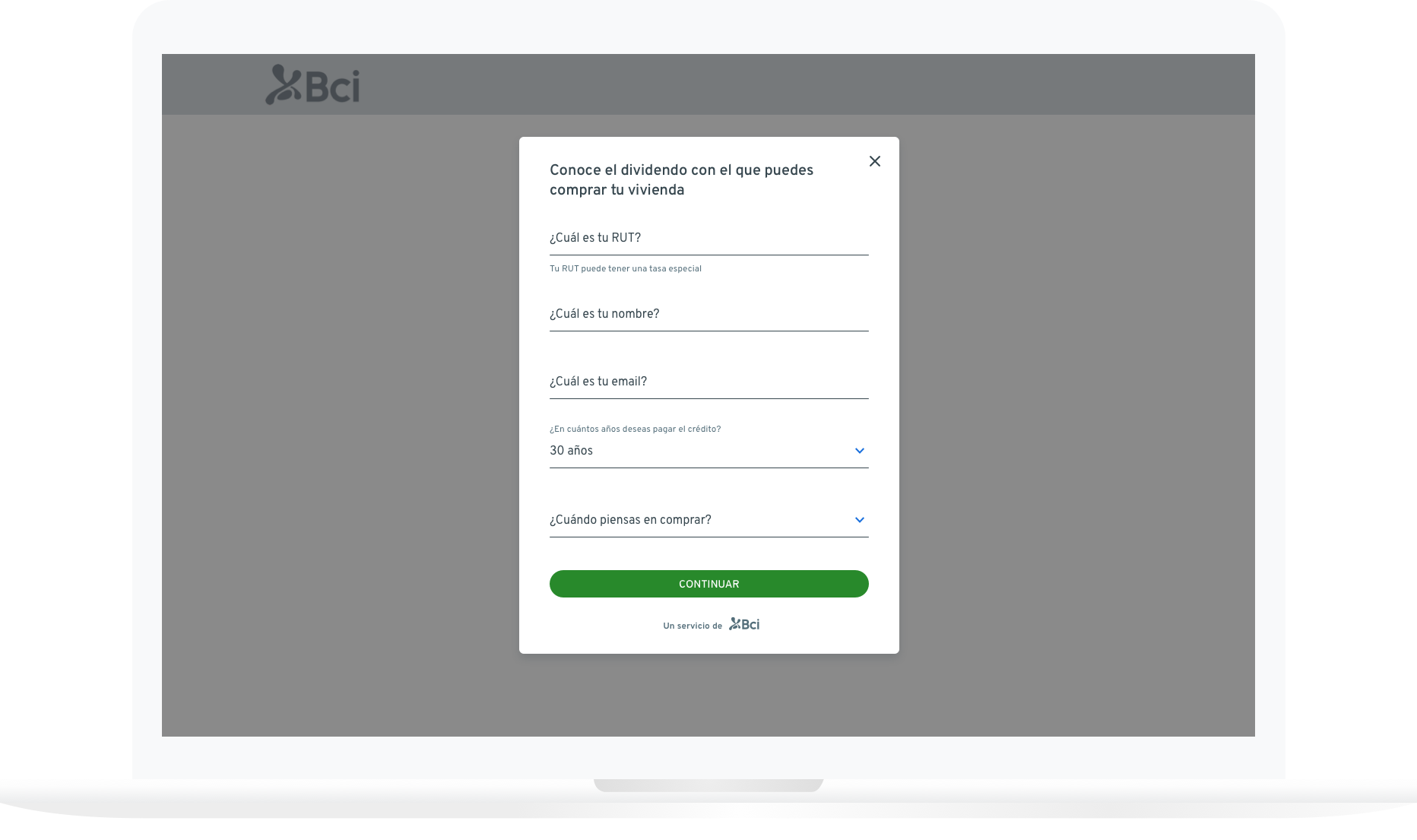 Incorporar script al documento
4
Este paso es fundamental, importa el siguiente script para incorporarlo al html.
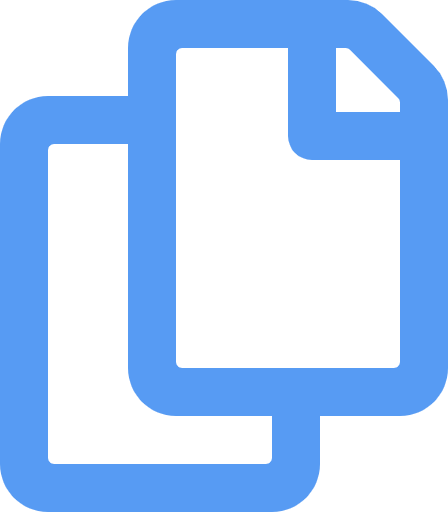 Copia y pega este código en tu HTML
Manual de buenas prácticas
Widget Consumo
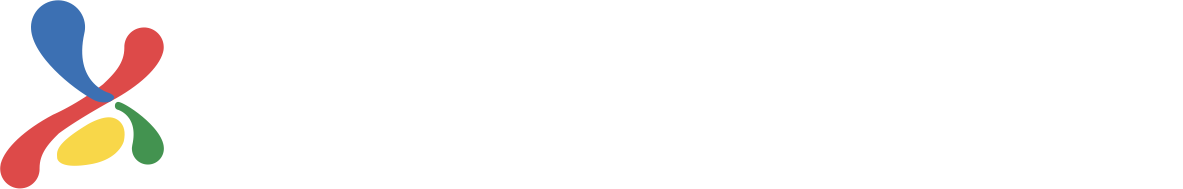